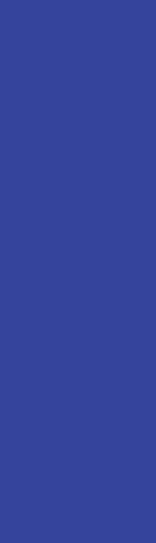 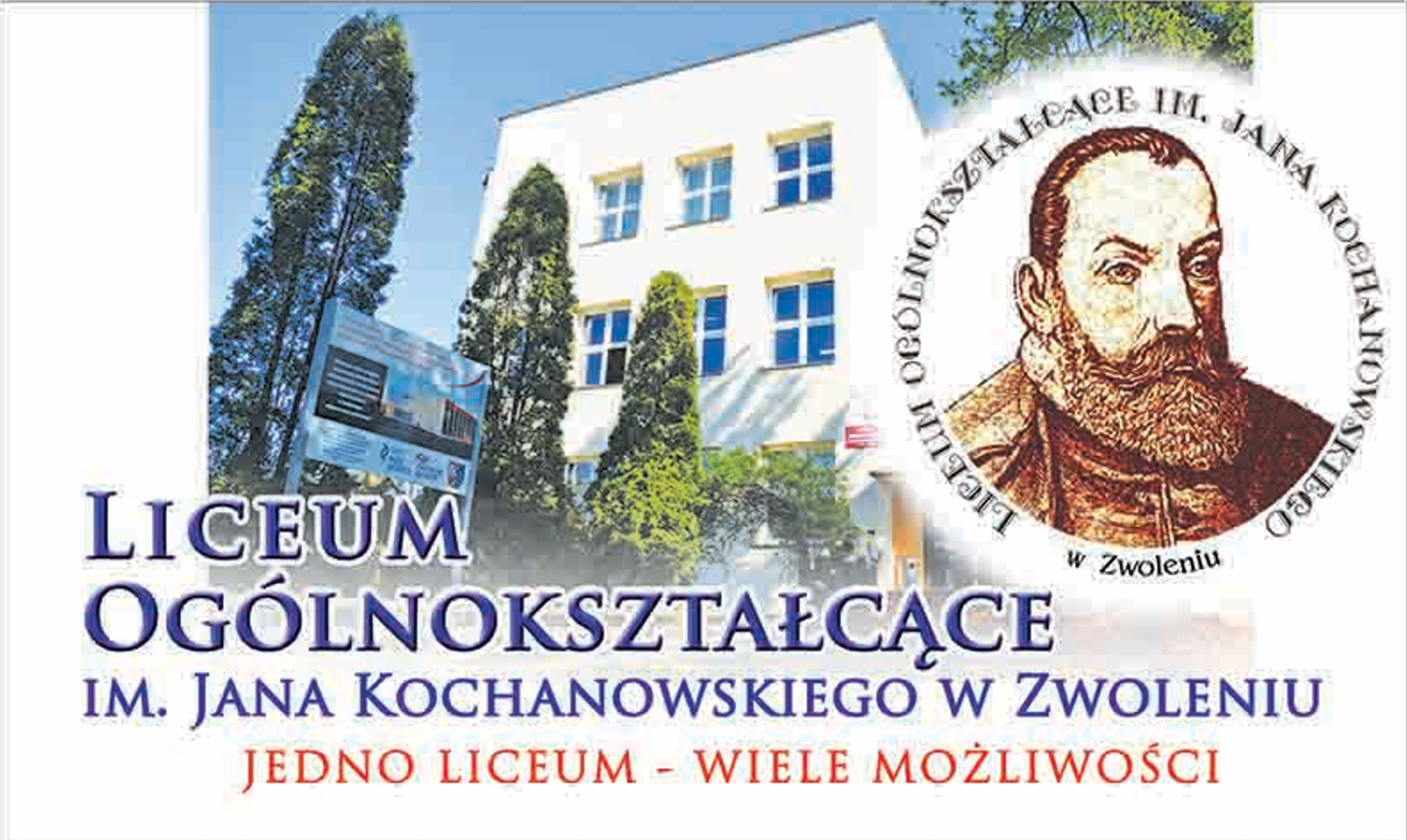 Dlaczegowarto wybrać Nasze liceum?
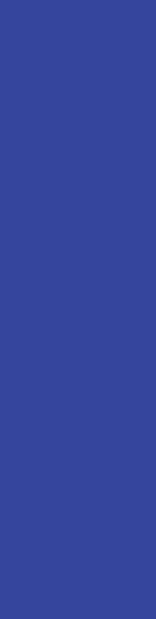 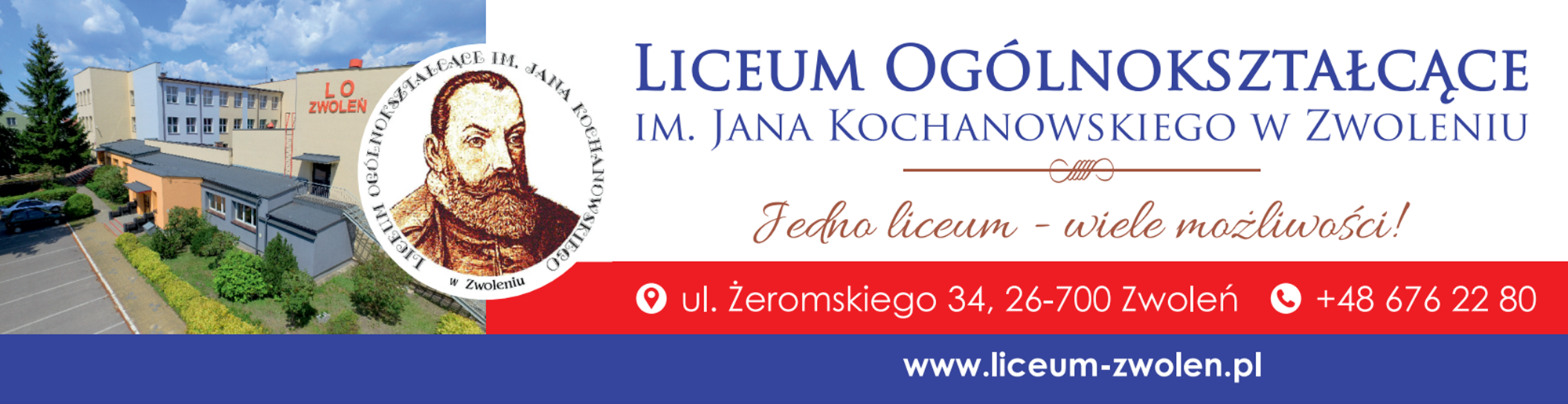 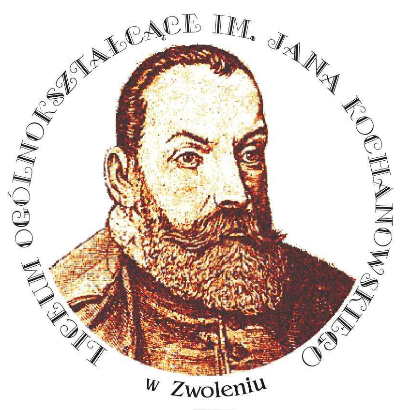 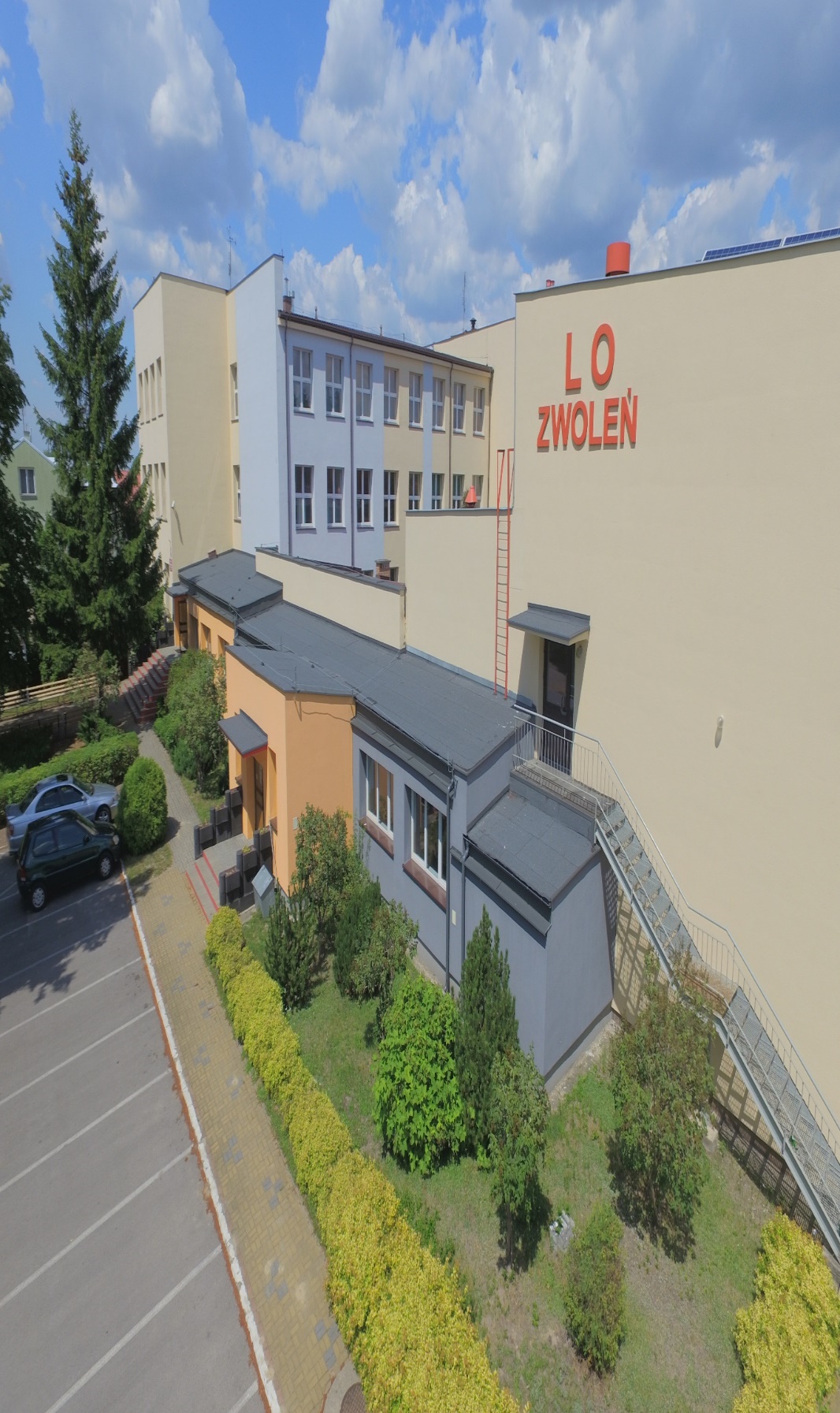 Nasza oferta na rok szkolny 2025/2026
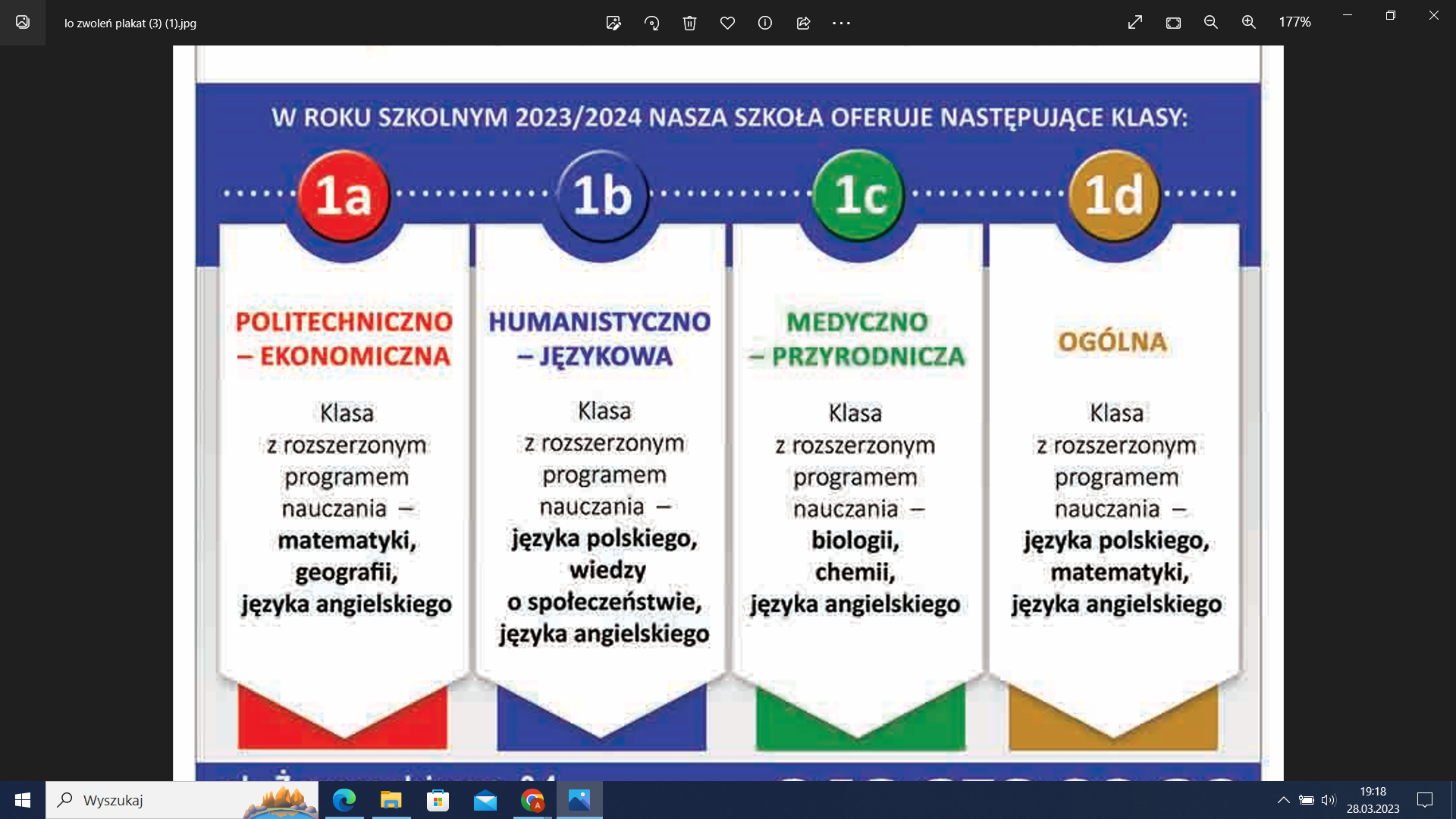 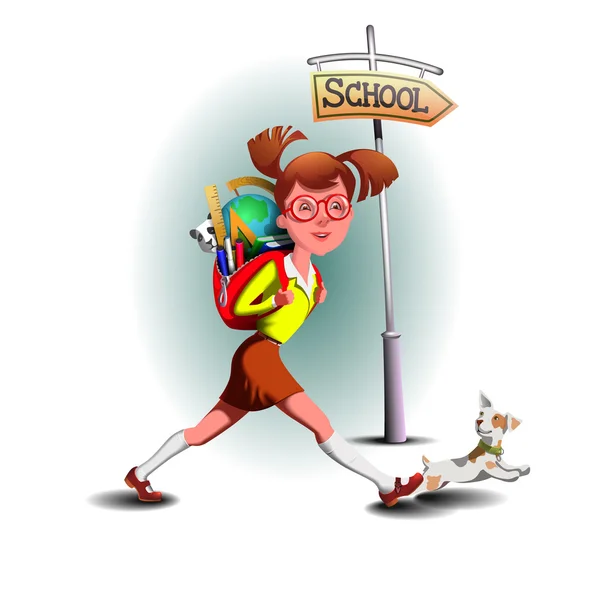 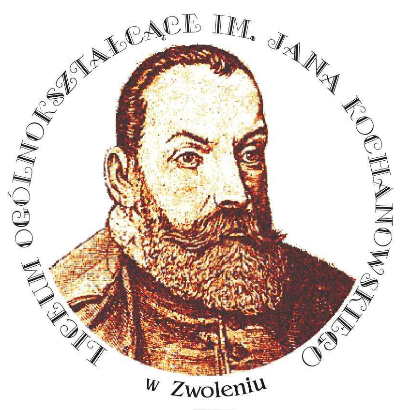 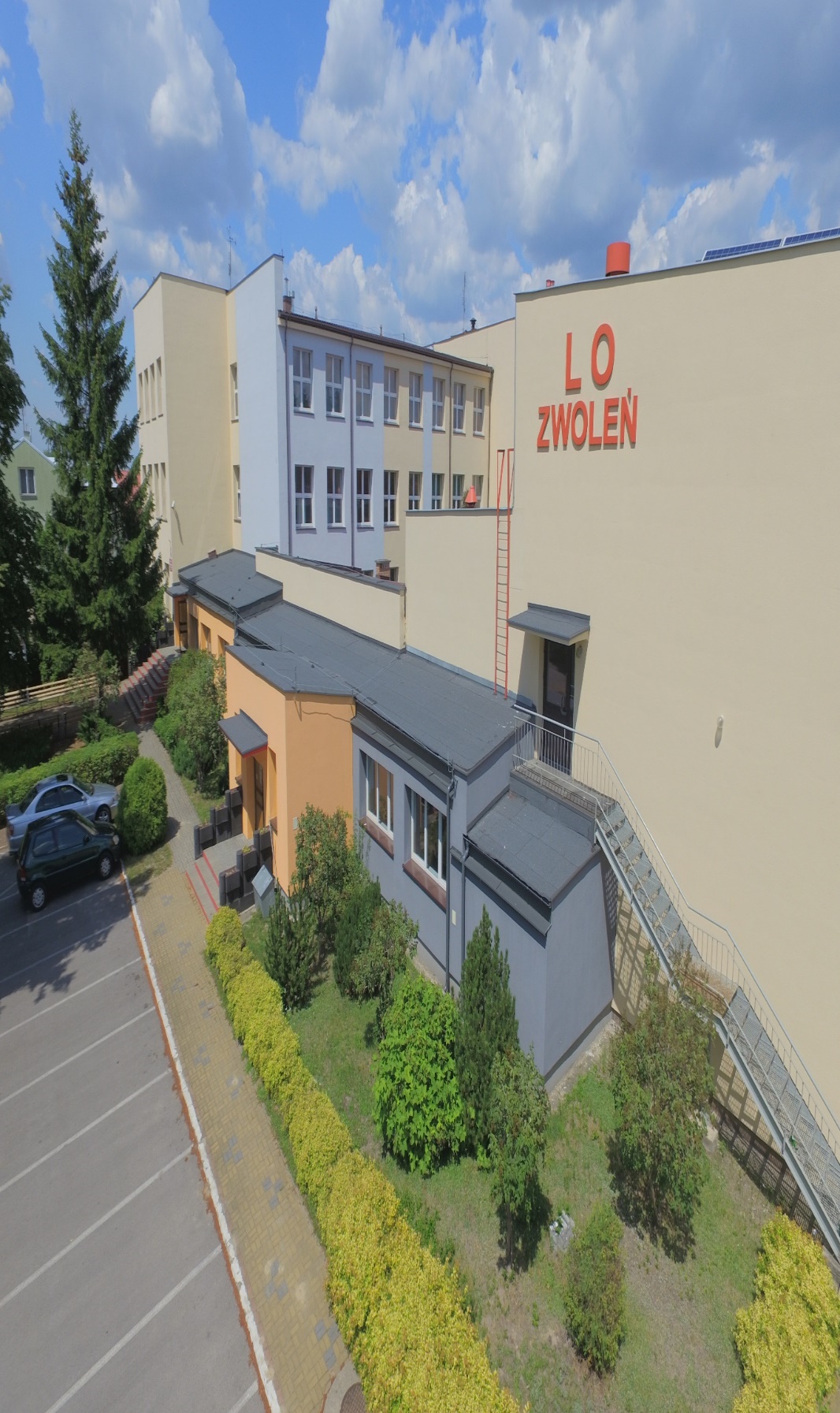 Atuty naszego liceum
Szkoła wielokrotnie wyróżniona tytułem „Srebrne Liceum”

Wysoka zdawalność egzaminu maturalnego.


Promujemy sukcesy zdolnych i utalentowanych uczniów.

Stwarzamy uczniom możliwości do rozwijania talentów,  zainteresowań i odkrywania pasji.

Organizujemy atrakcyjne wycieczki, spotkania z ciekawymi ludźmi oraz imprezy szkolne i środowiskowe.

W szkole panuje przyjazna i życzliwa atmosfera. 

Wysoko wykwalifikowana kadra pedagogiczna. 

Tworzymy ofertę edukacyjną dostosowaną do potrzeb uczniów, wymogów rynku pracy i kryteriów rekrutacji na studia.
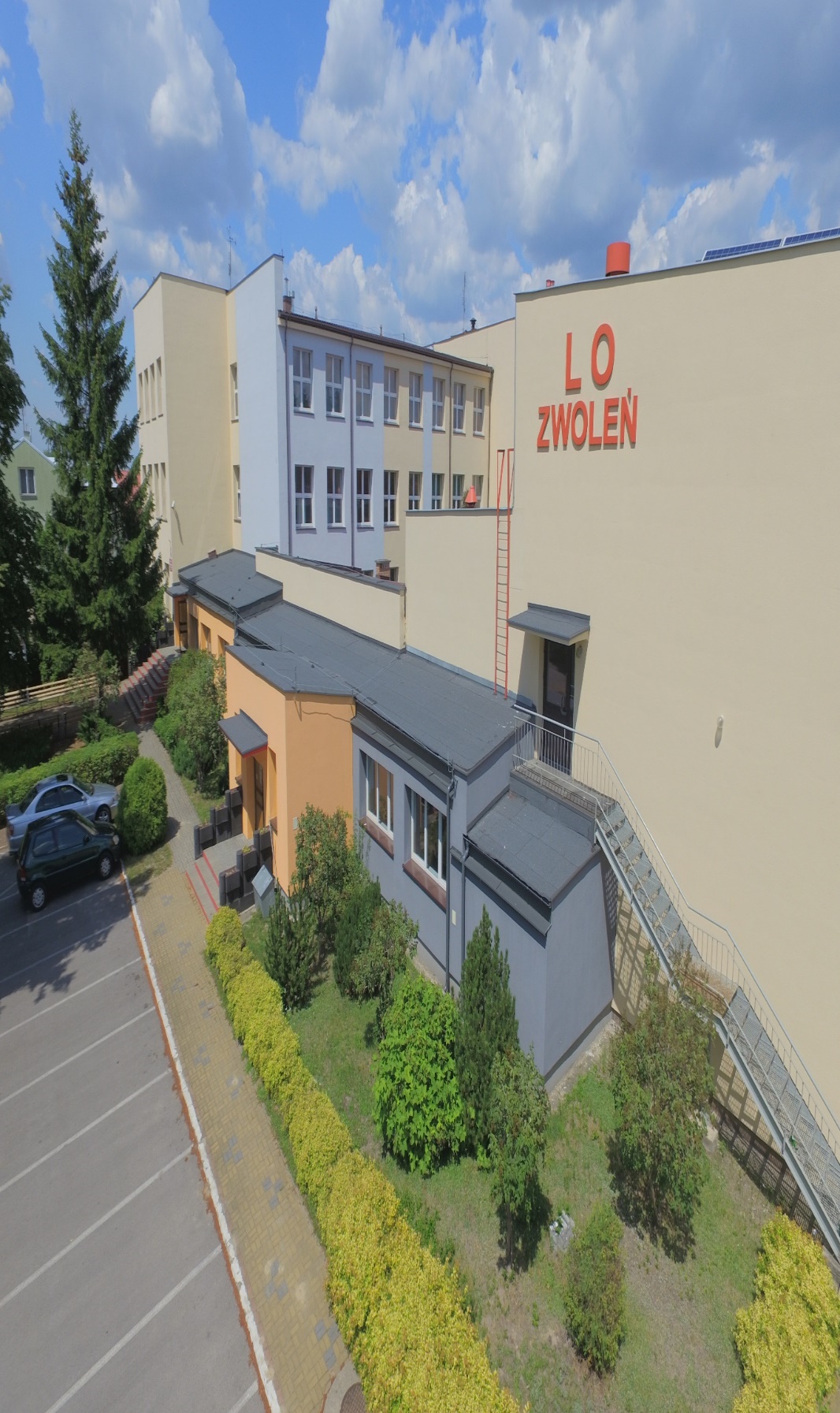 Wysoka zdawalność egzaminu maturalnego
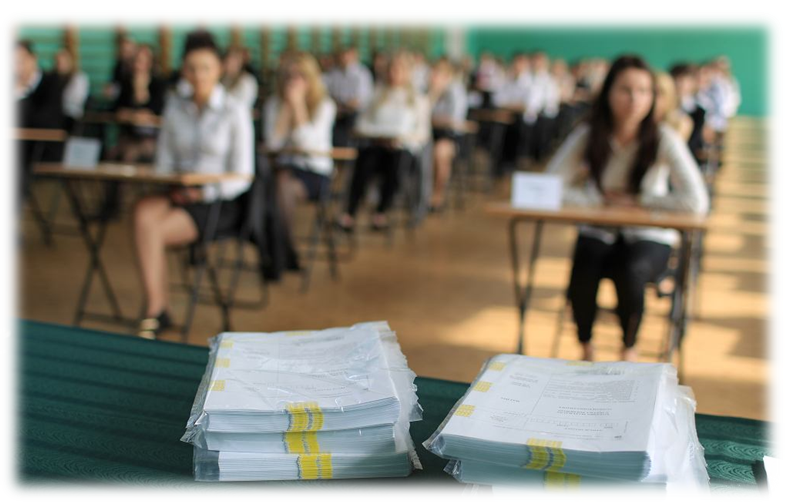 Wyniki matur wskazują na dużą efektywności nauczania

  wszyscy uczniowie kończący szkołę i przystępują do matury;
  Nasze Liceum znajduje się wśród 20 najlepszych liceów   w regionie radomskim; 
  wyniki naszych maturzystów, jeśli chodzi o zdawalność,   są wyższe niż w kraju,
  co roku mamy uczniów, którzy uzyskują 100% wyniki   - zarówno na poziomie podstawowym jak i rozszerzonym.
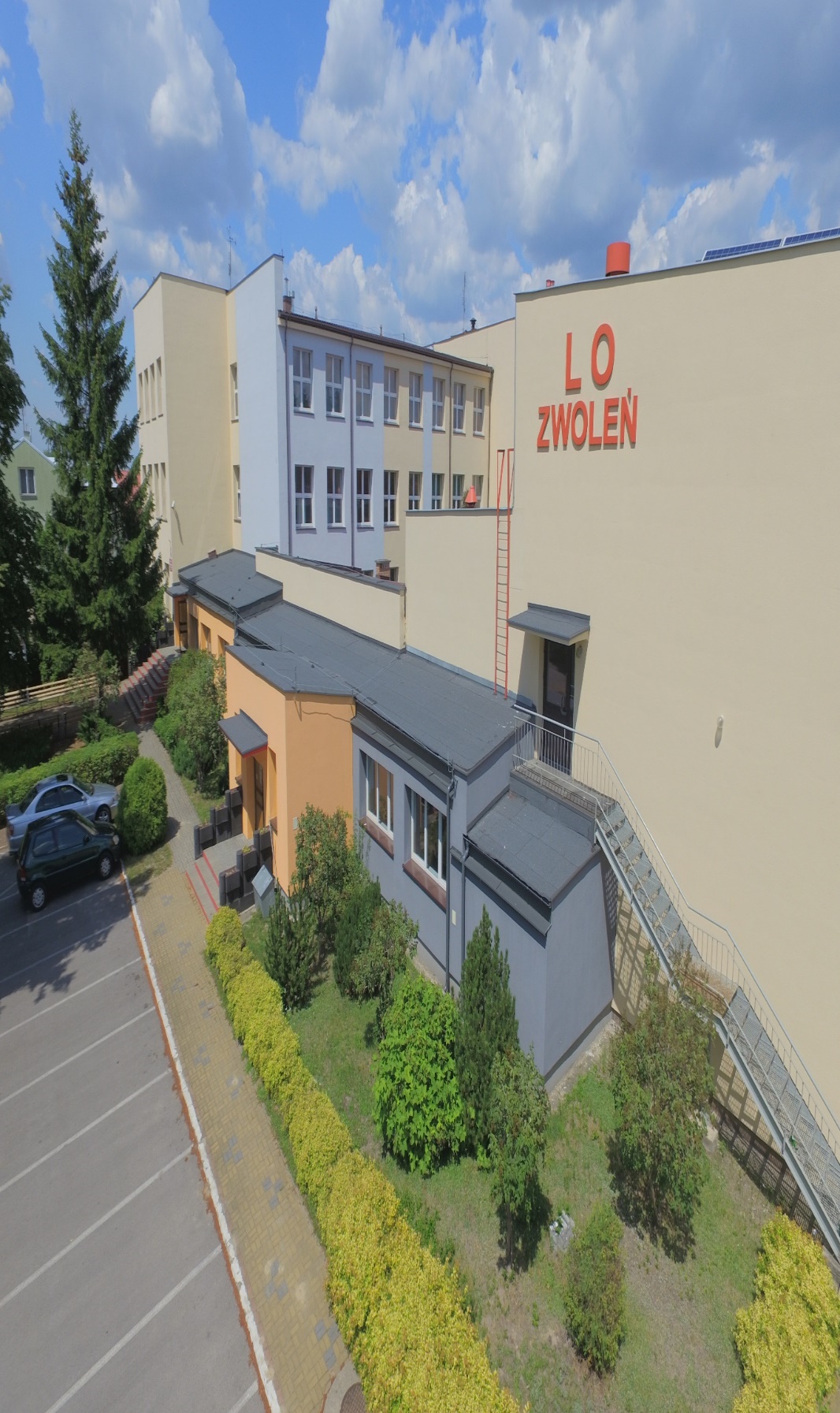 Wyniki matur
Wyniki absolwentów Naszego Liceum są wyższe niż w kraju.

  Wyższa zdawalność ze wszystkich przedmiotów obowiązkowych 






  Mamy wyższe wyniki maturalne ze wszystkich przedmiotów na poziomie podstawowym






Nasi uczniowie uzyskują również wyniki wyższe niż w kraju z przedmiotów zdawanych na poziomie rozszerzonym.
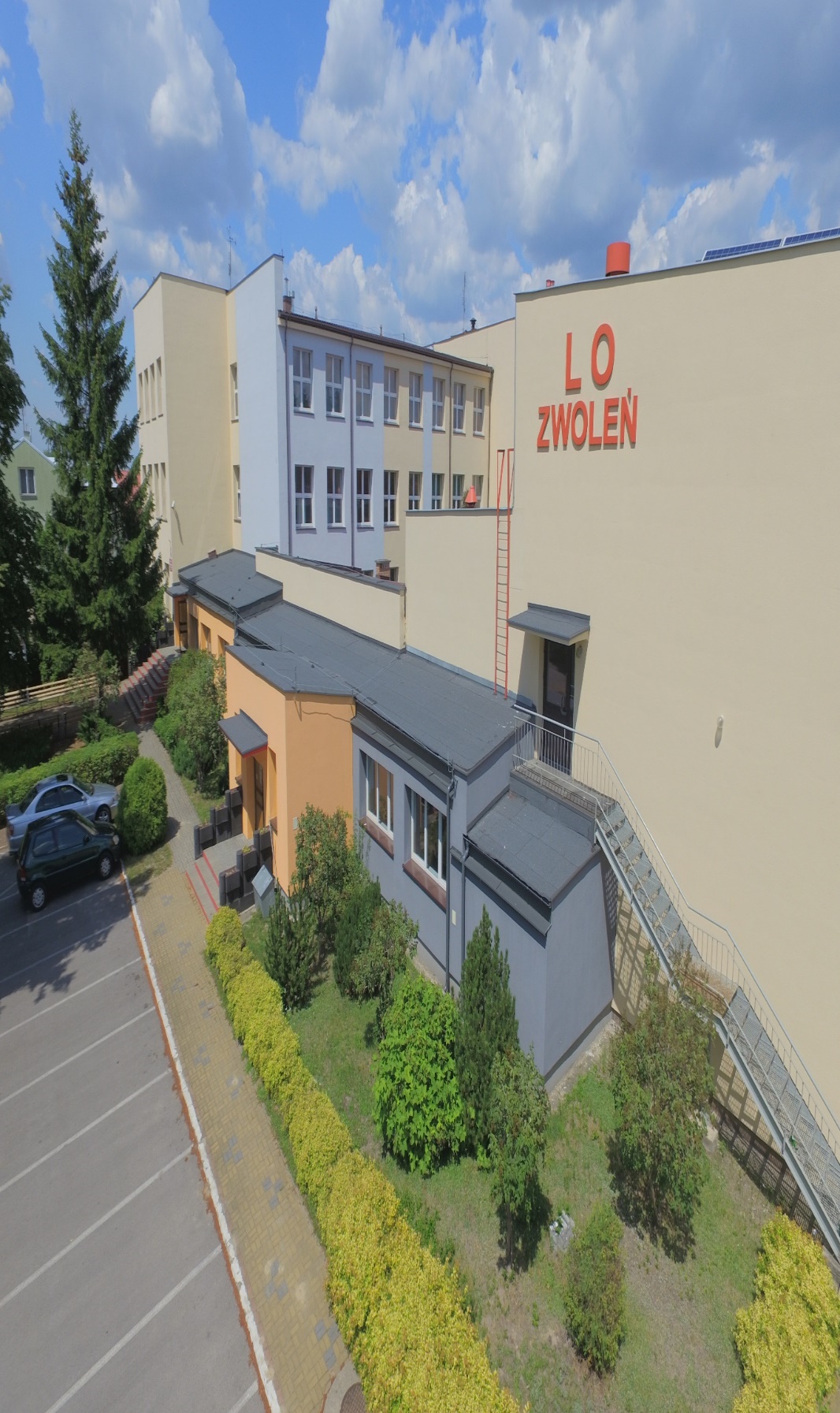 Wysoka zdawalność egzaminu maturalnego
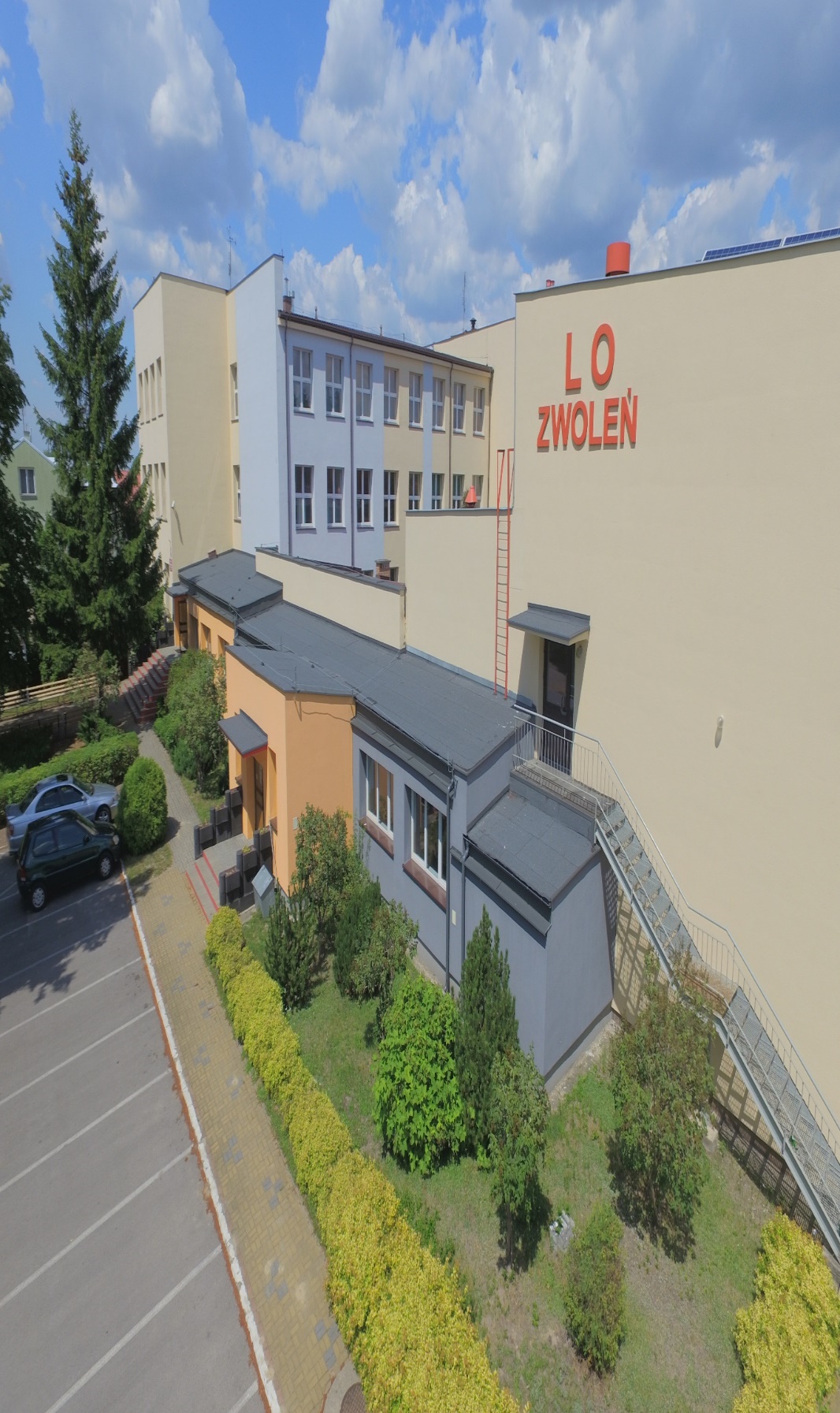 Efektywne nauczanie
Szkoła wyróżniana tytułem „Srebrne Liceum”

  Nasze Liceum pod względem wskaźników EWD znajduje się w grupie tzw.  Szkół Sukcesu. 

 Jesteśmy laureatem Krajowej orazEuropejskiej Odznaki Jakości w europejskim programie współpracy szkół eTwinning
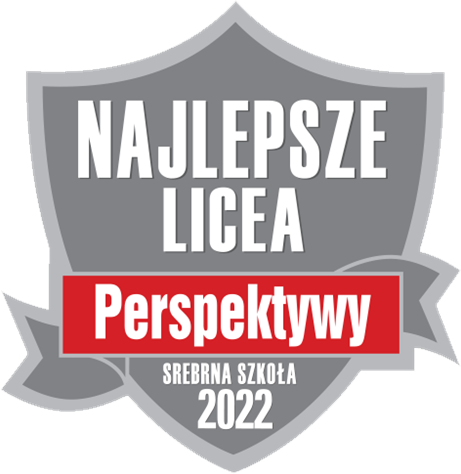 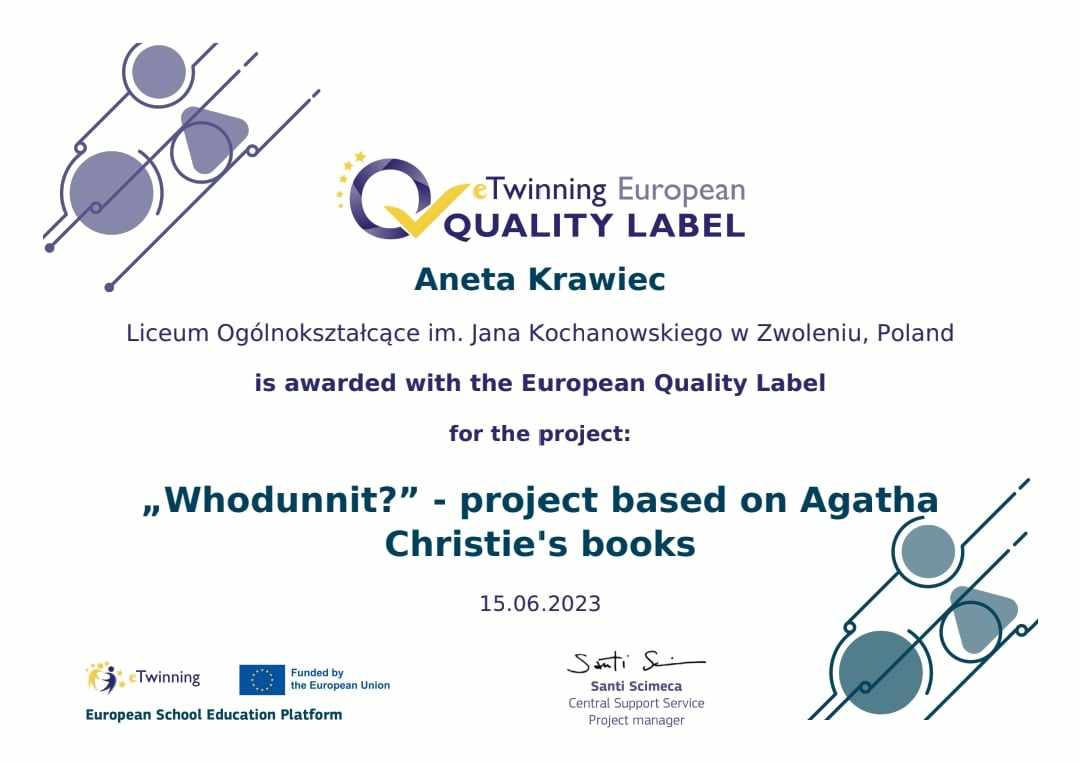 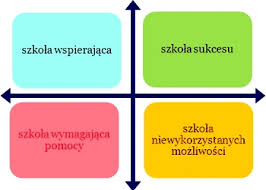 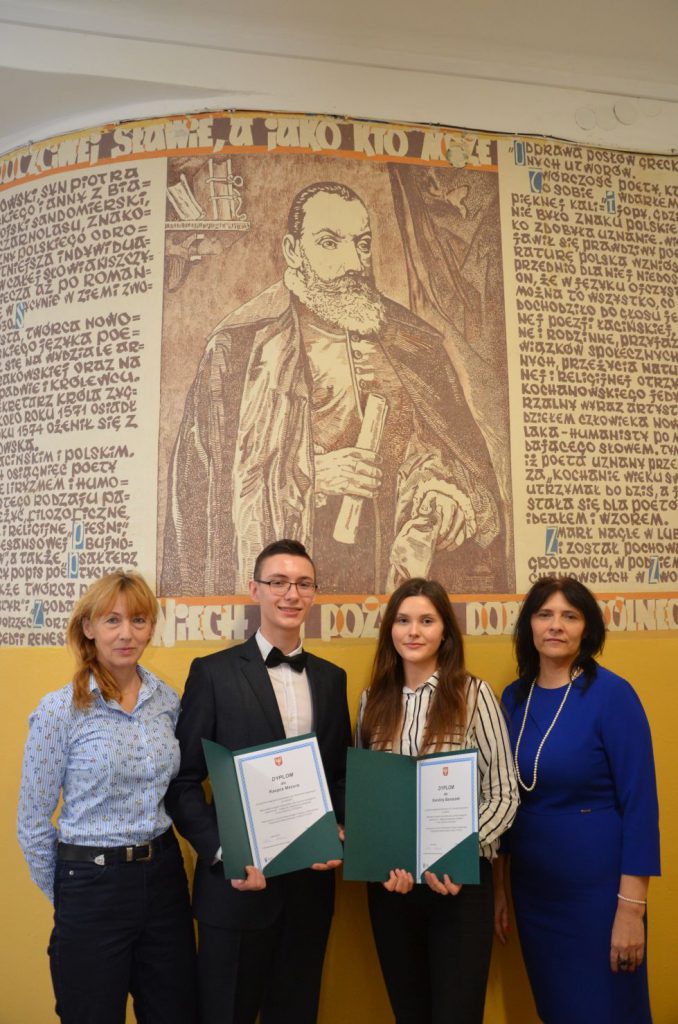 Mamy powody do dumy…
Nasi uczniowie odnoszą wiele sukcesów edukacyjnych:
 Stypendia w projekcie „Mazowiecki program stypendialny dla uczniów szczególnie uzdolnionych – najlepsza inwestycja w człowieka”
 Stypendia Prezesa Rady Ministrów  
 Laureaci olimpiad i konkursów
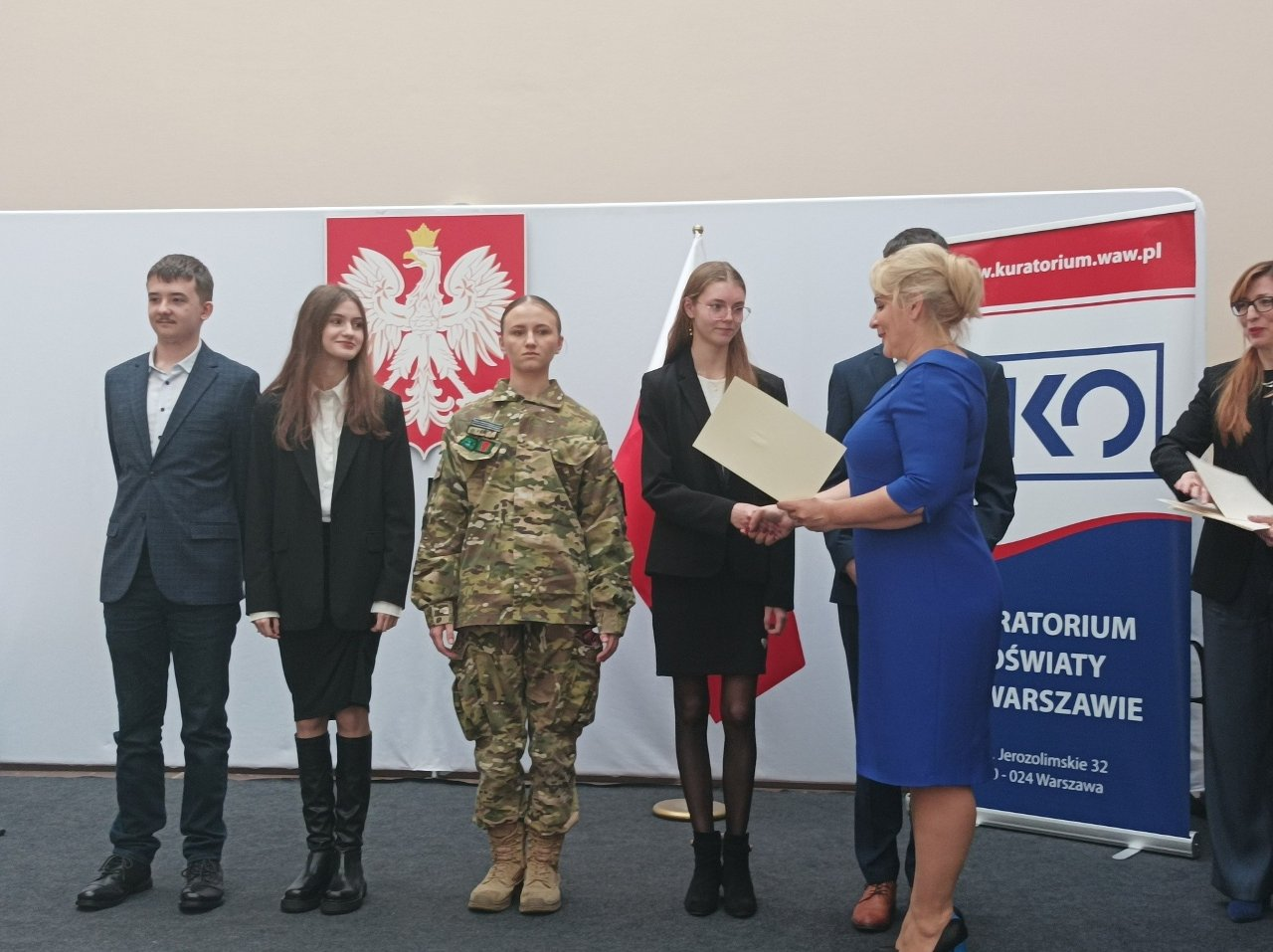 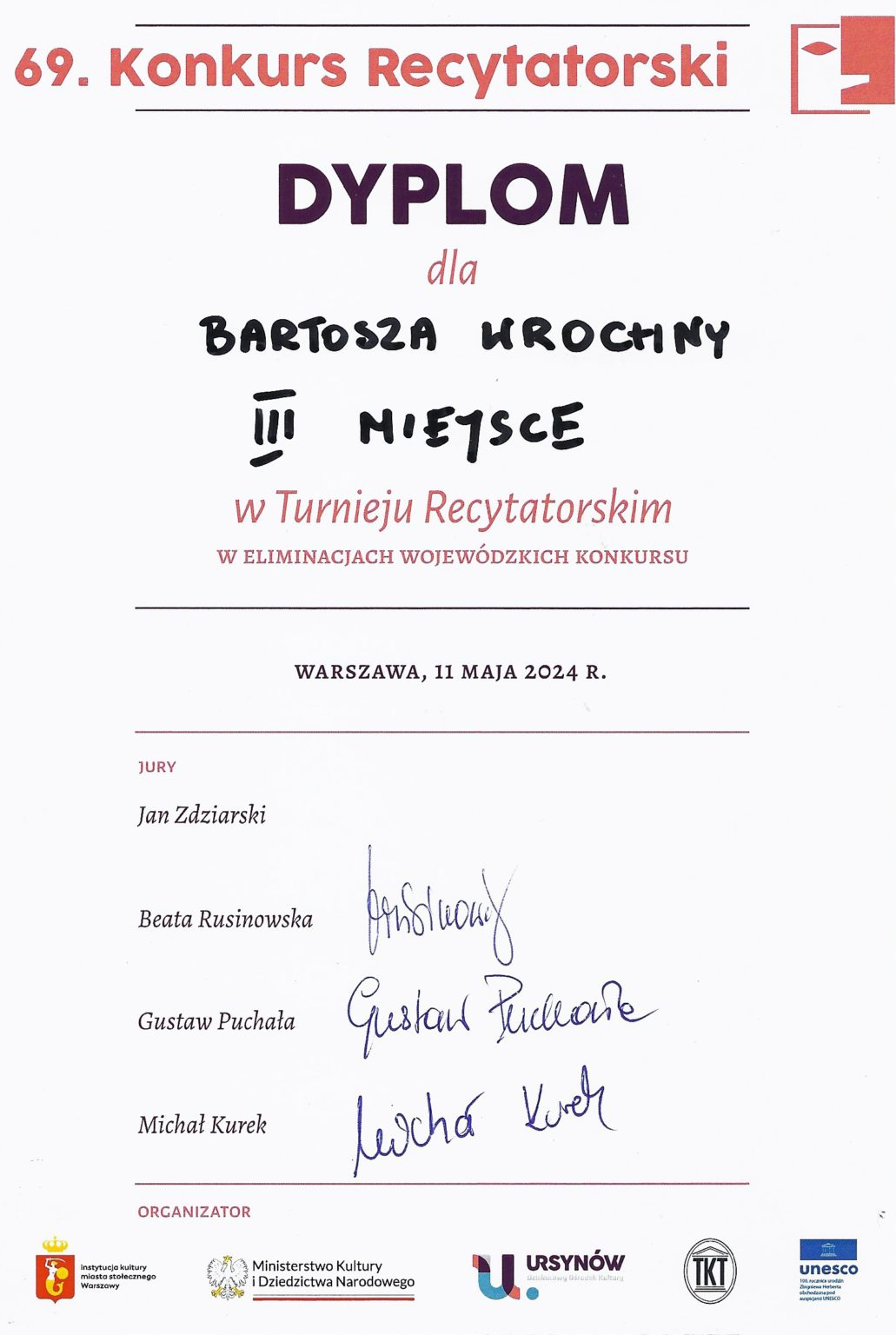 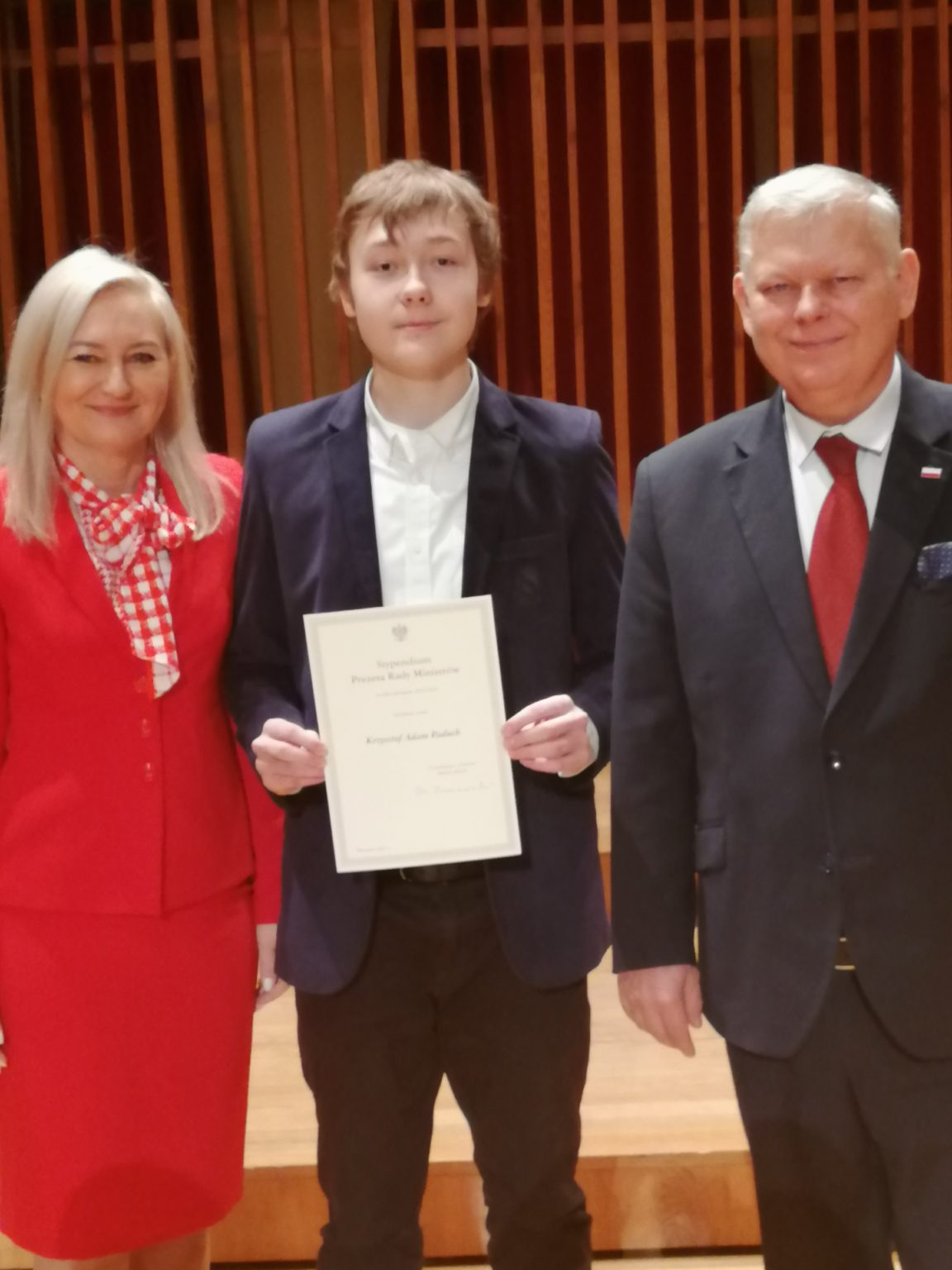 Mamy powody do dumy…
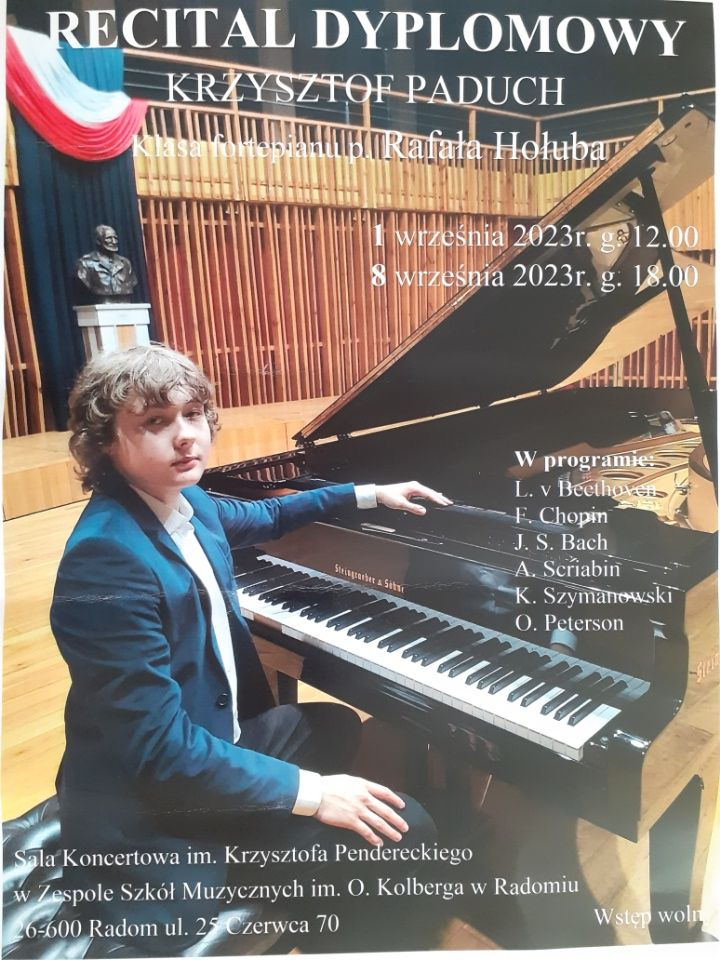 KRZYSZTOF - Nasz Wielki Muzyczny Talent…
Uczeń klasy IV, który ma już za sobą 3 recitale dyplomowe 
 z saksofonu
 akordeonu
 fortepianu
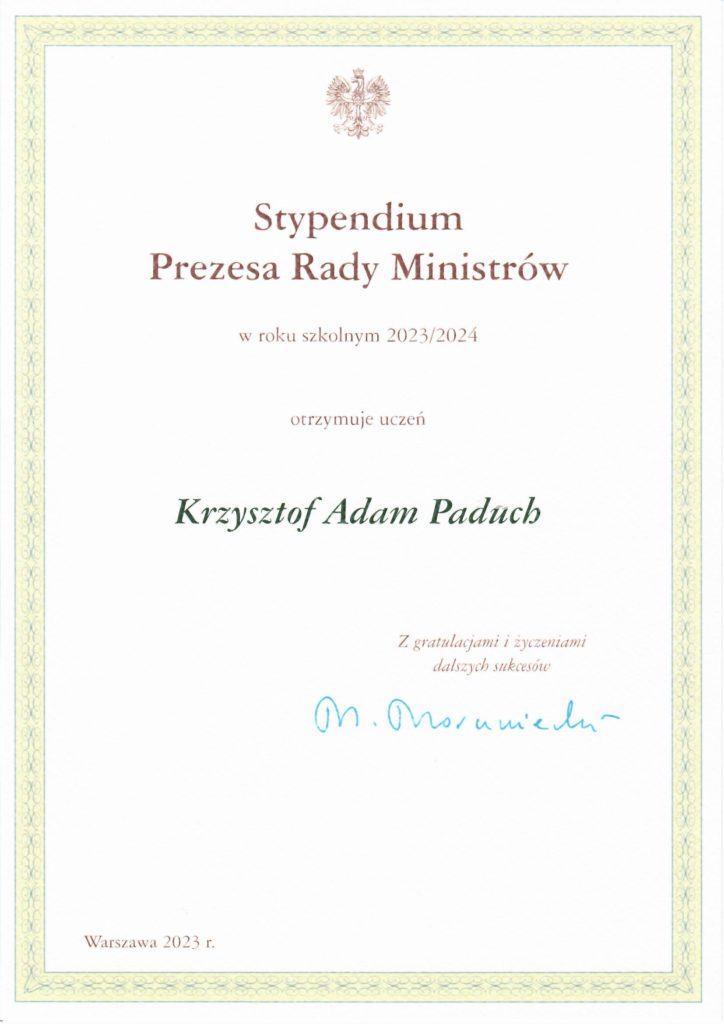 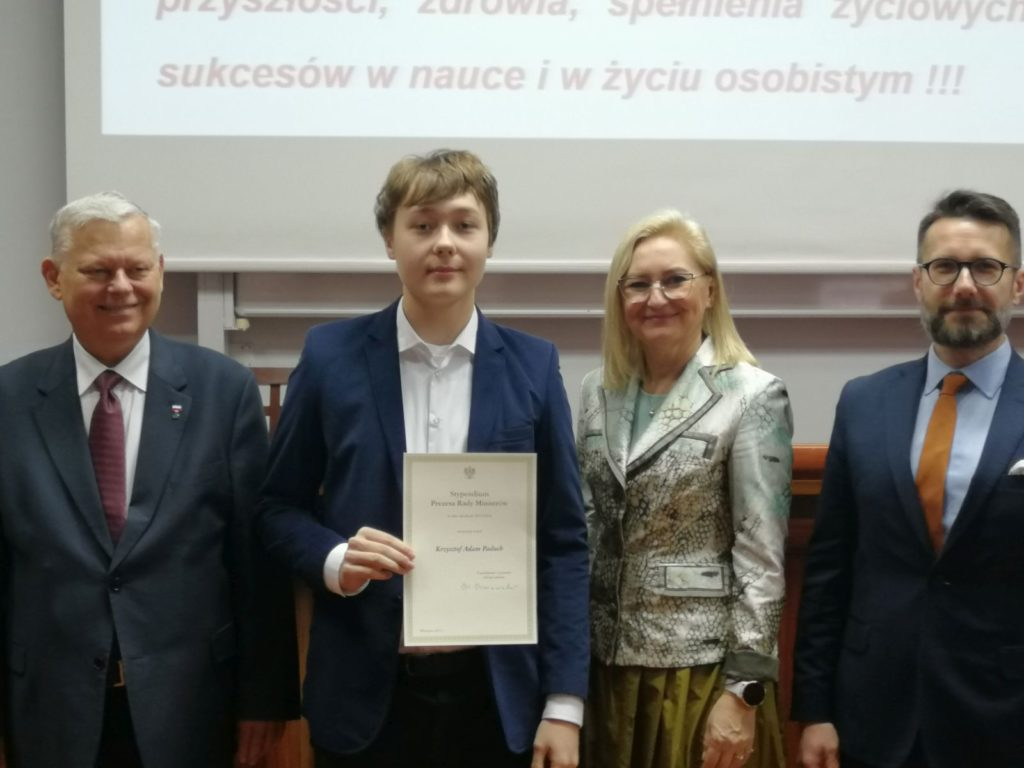 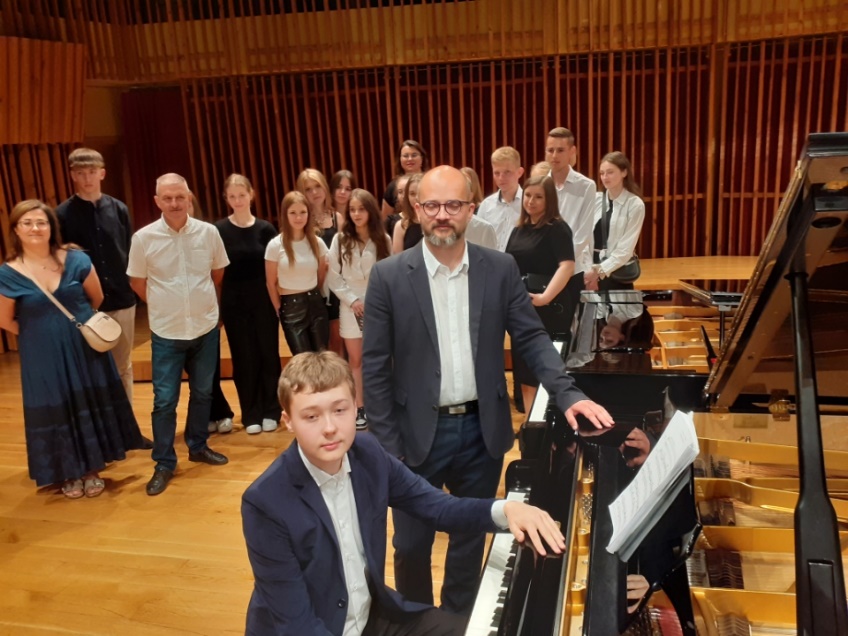 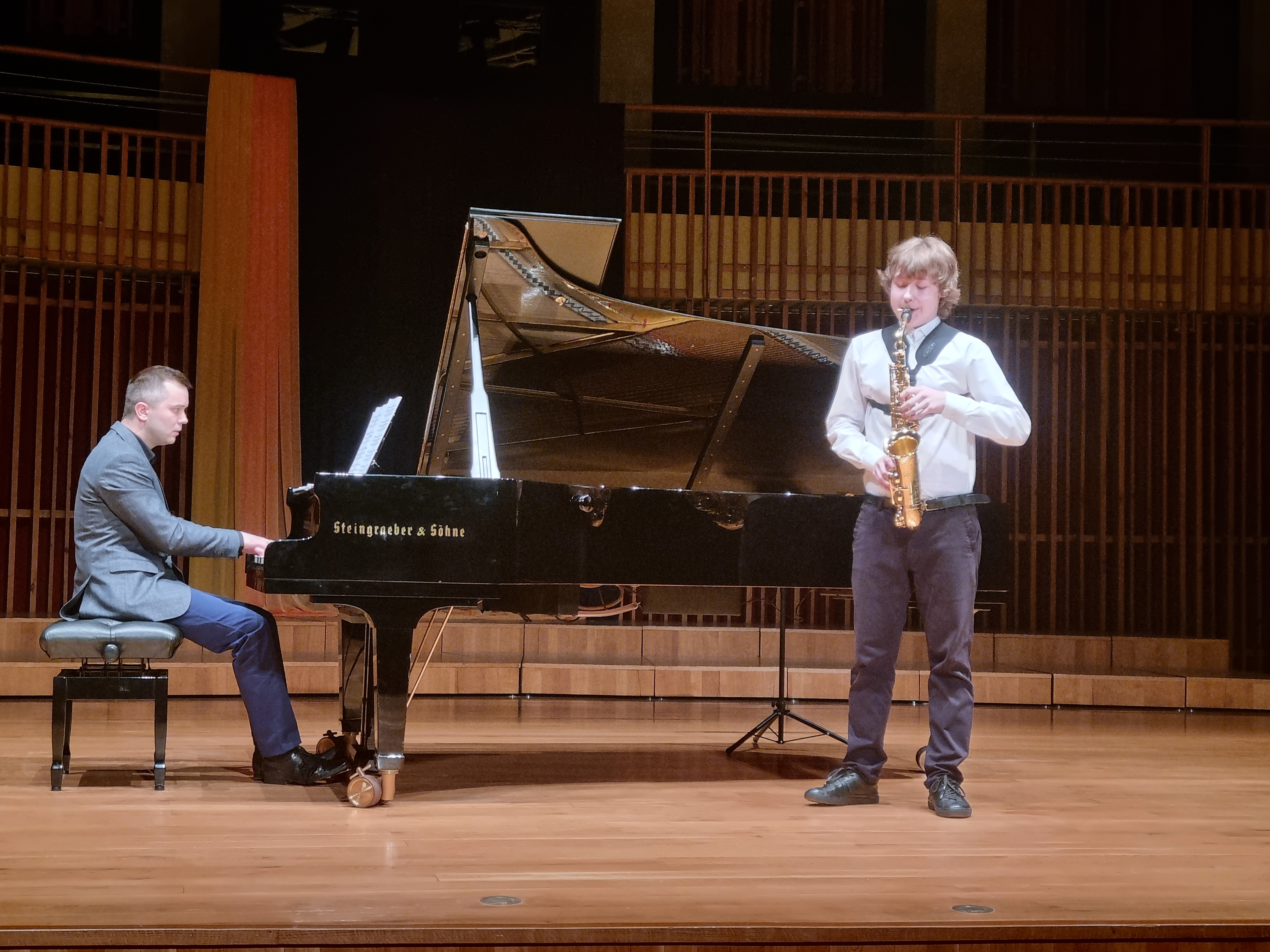 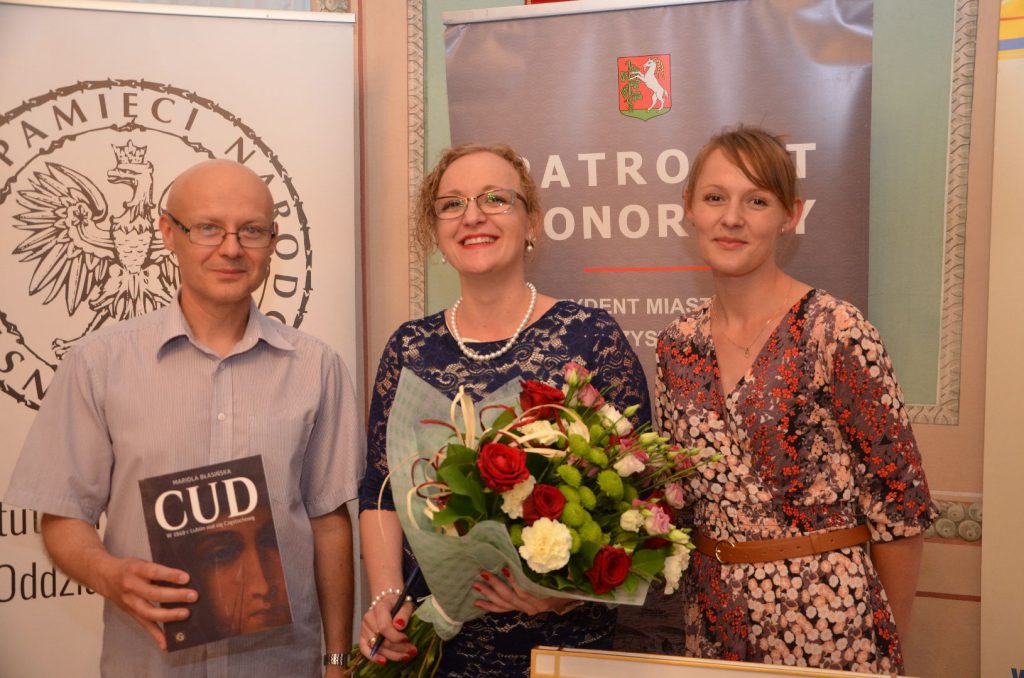 Absolwenci Naszego LO
Absolwenci zwoleńskiego liceum piszą książki!
Pani Mariola Błasińska  (w liceum Mariola Kaca), absolwentka historii, napisała książkę o cudzie. Miał on miejsce 3 lipca 1949 r. w Lublinie.
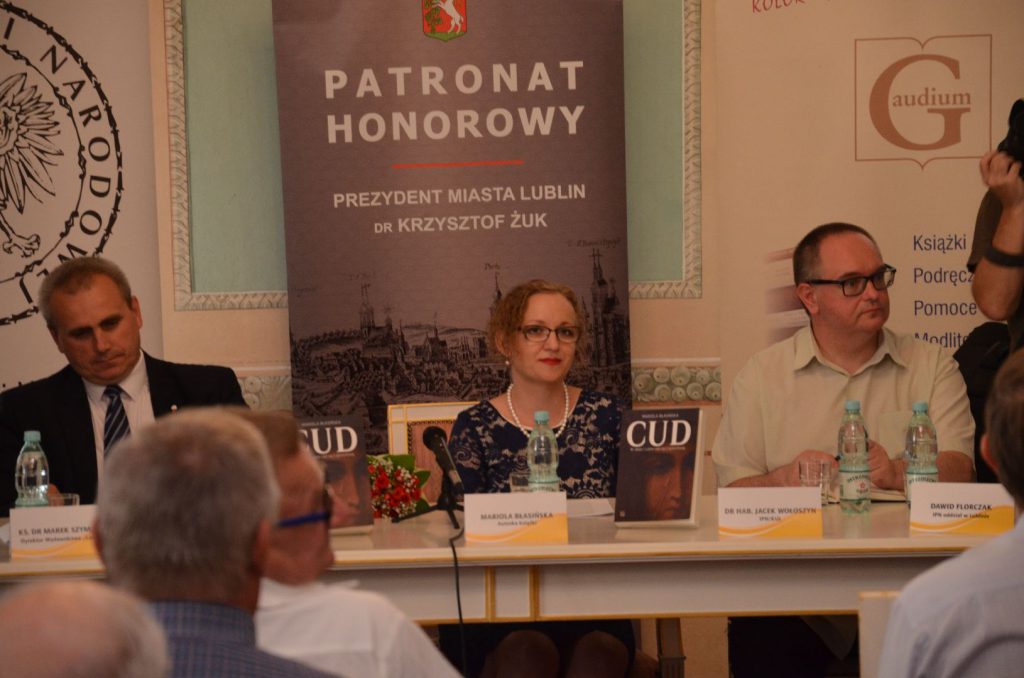 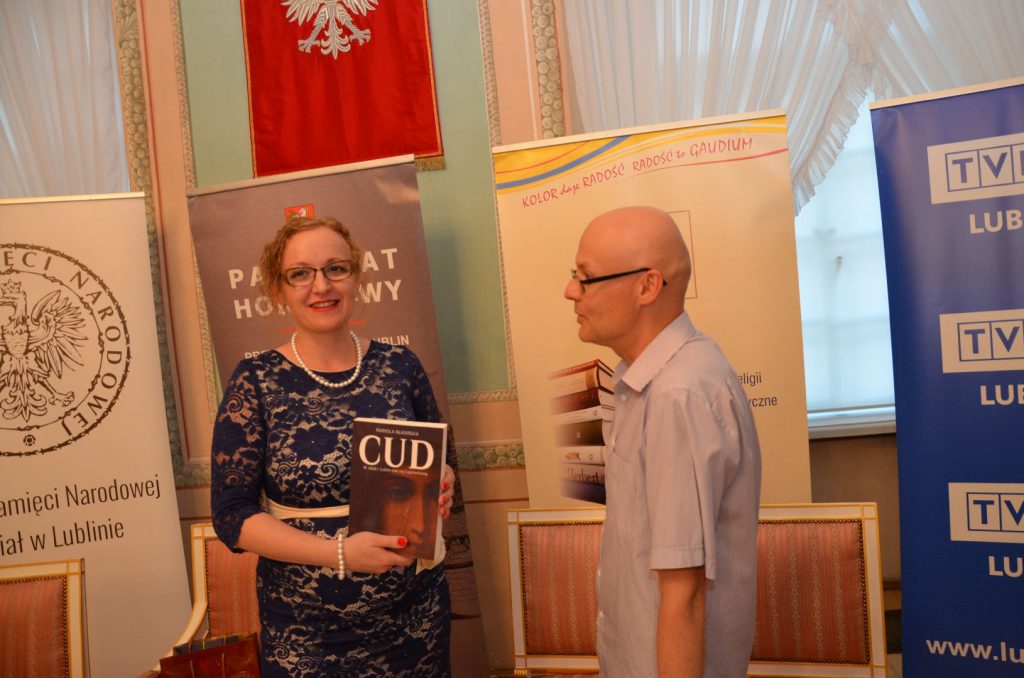 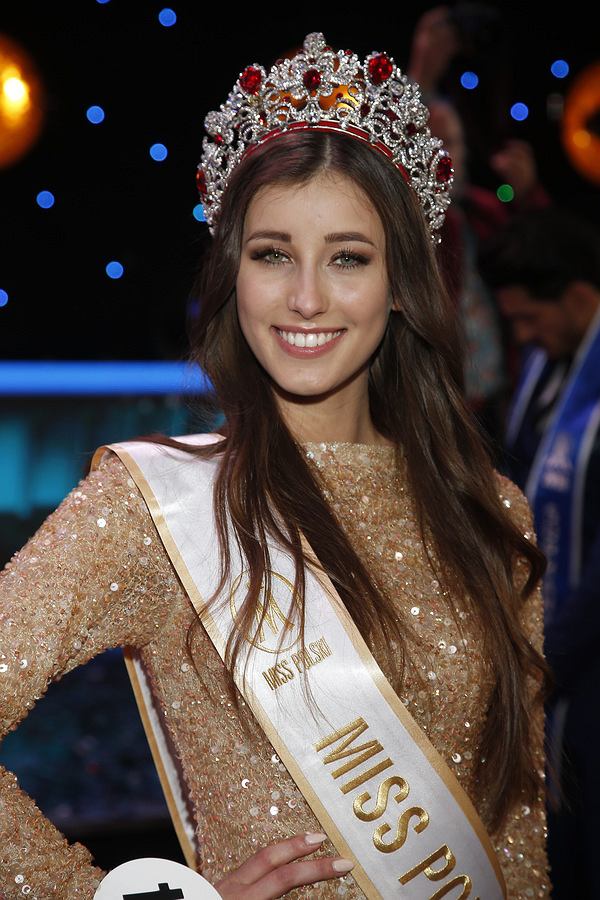 Absolwenci Naszego LO
Wśród NASZYCH absolwentek jest 
     Miss Polski 2016 – Paulina Maziarz.
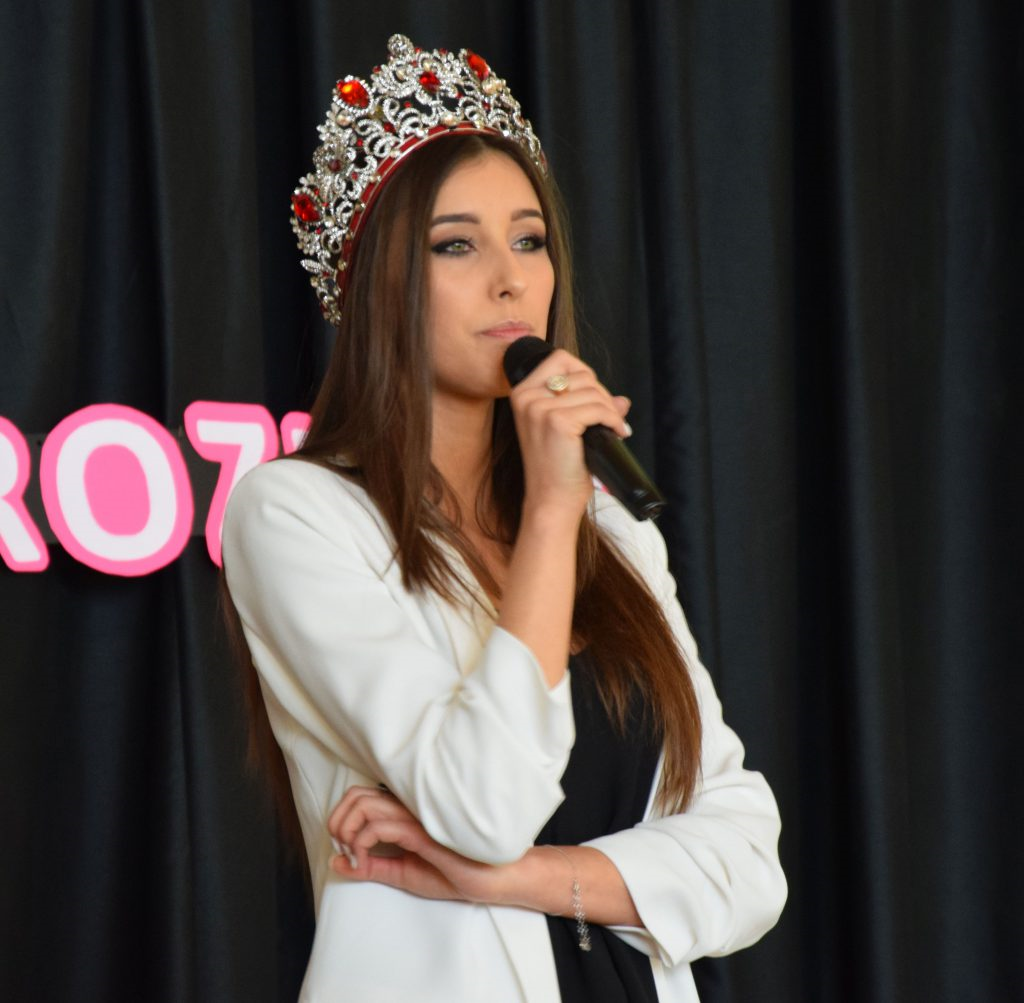 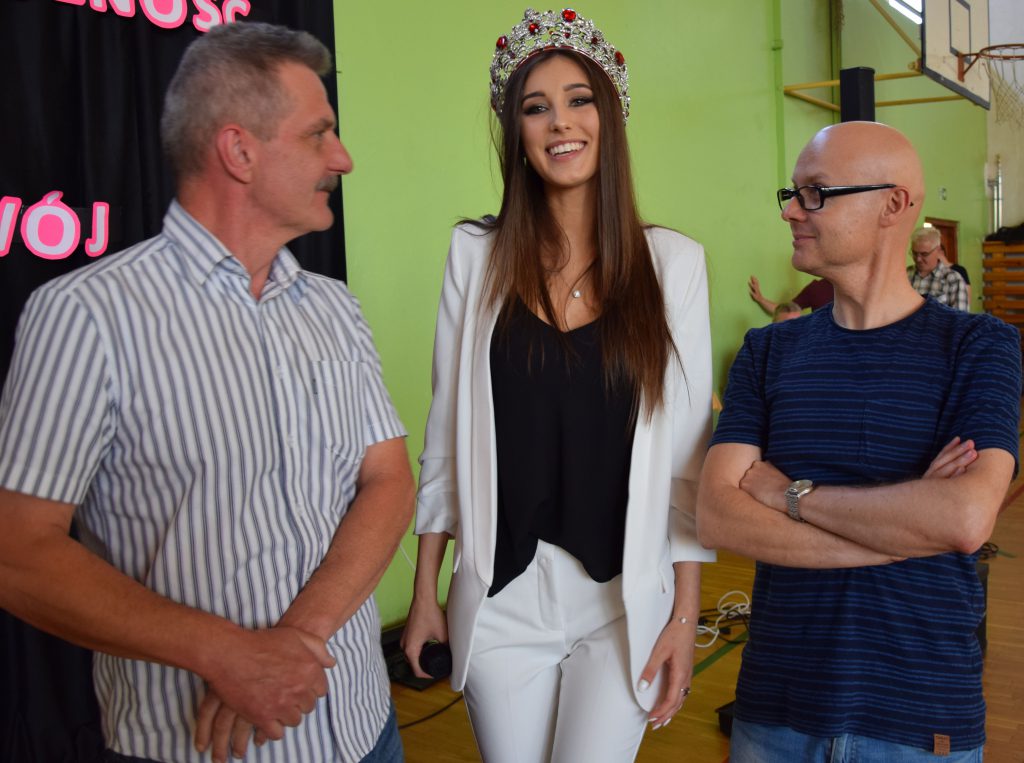 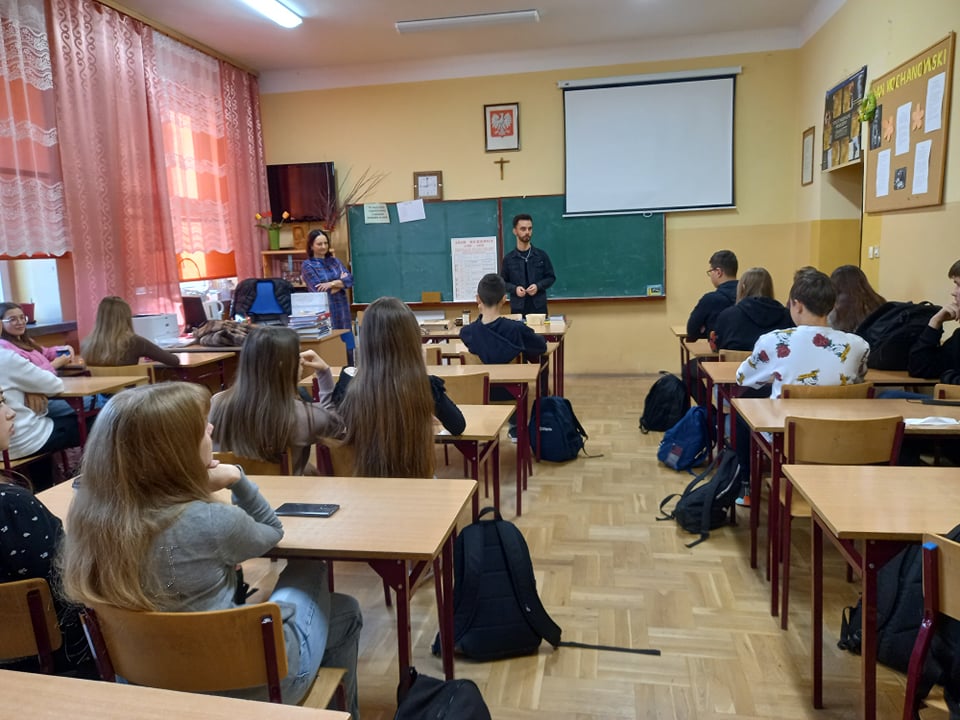 Absolwenci Naszego LO
Bartosz Pietrzyk, absolwent Naszego Liceum,instruktor teatralny w Domu Kultury w Zwoleniu. 
Jest także aktorem teatru Muzycznego i Starego w Lublinie, teatru Buffo oraz aktualnie aktorem Teatru Polskiego w Warszawie.
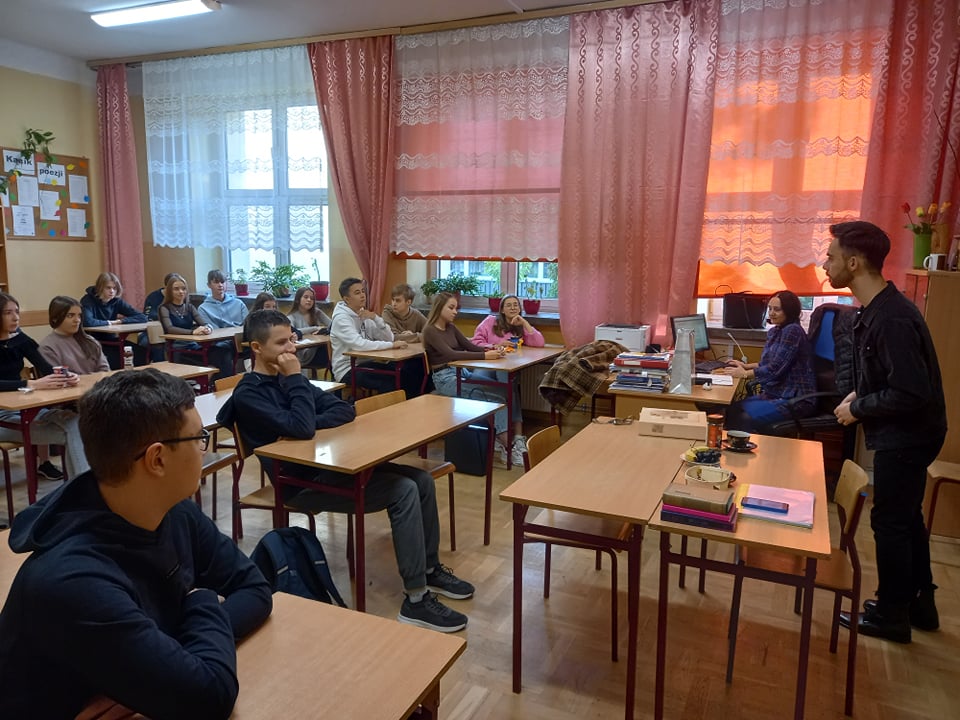 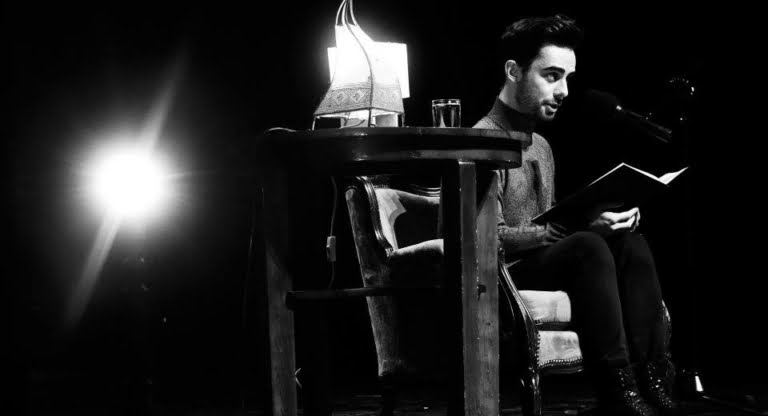 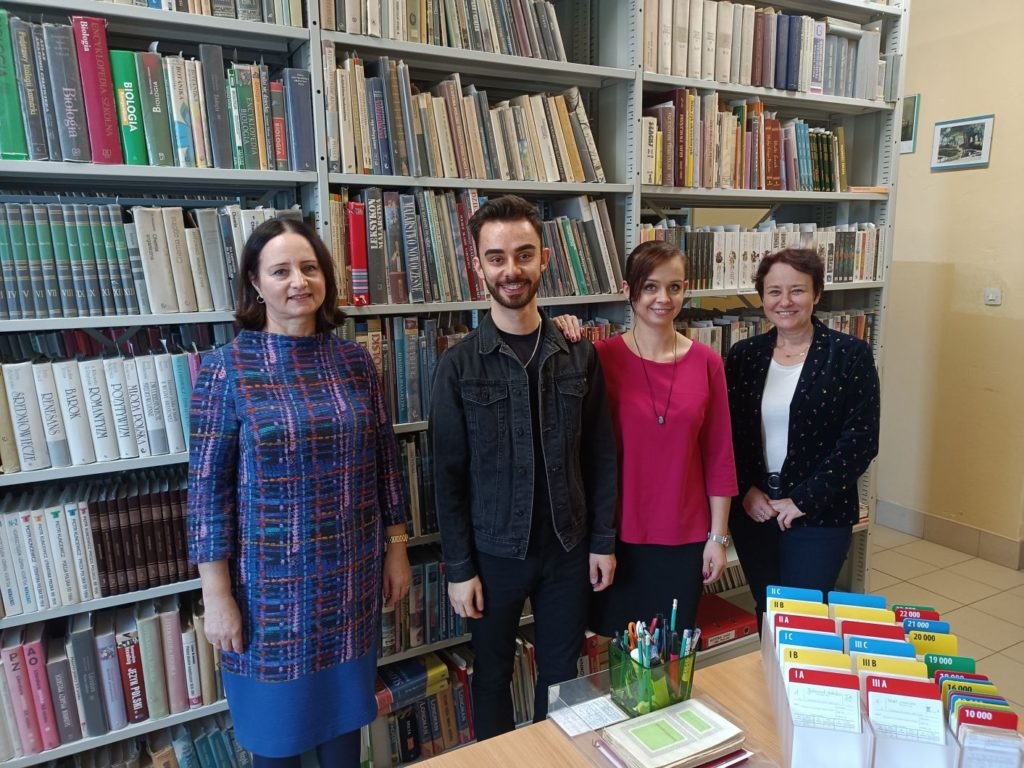 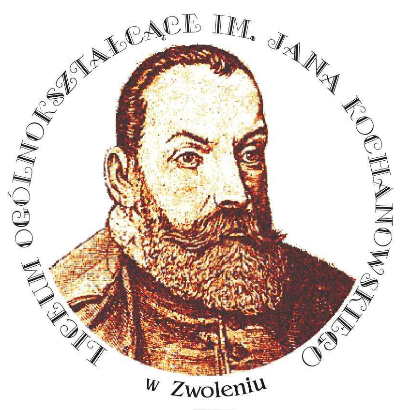 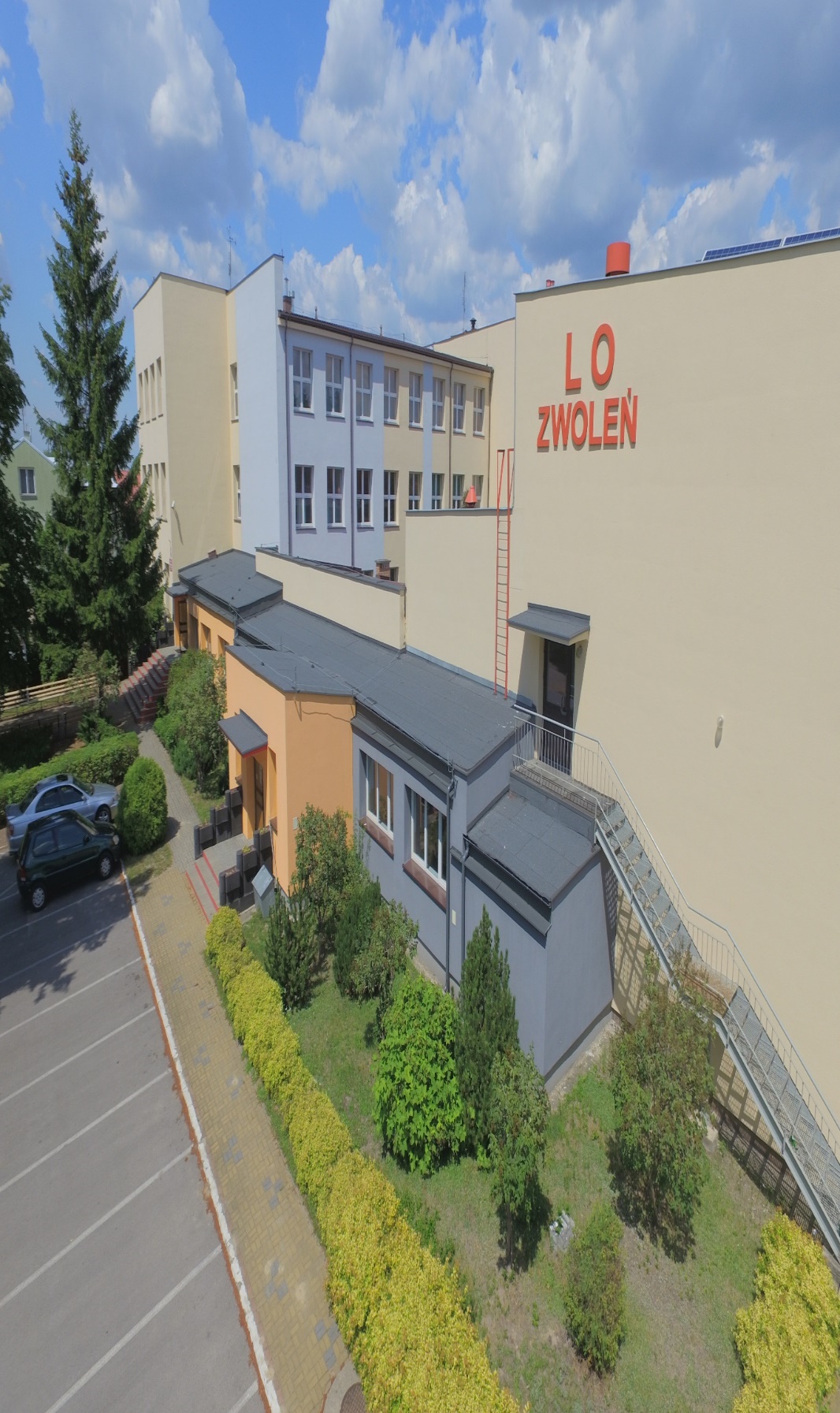 Atuty         naszego liceum
Stwarzamy Uczniom możliwości                         do rozwijania zdolności,  zainteresowań i odkrywania pasji.
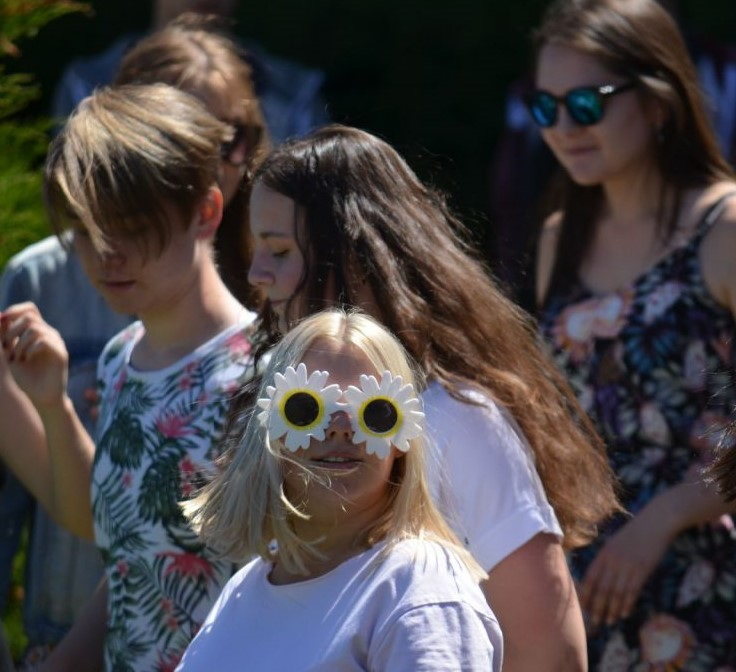 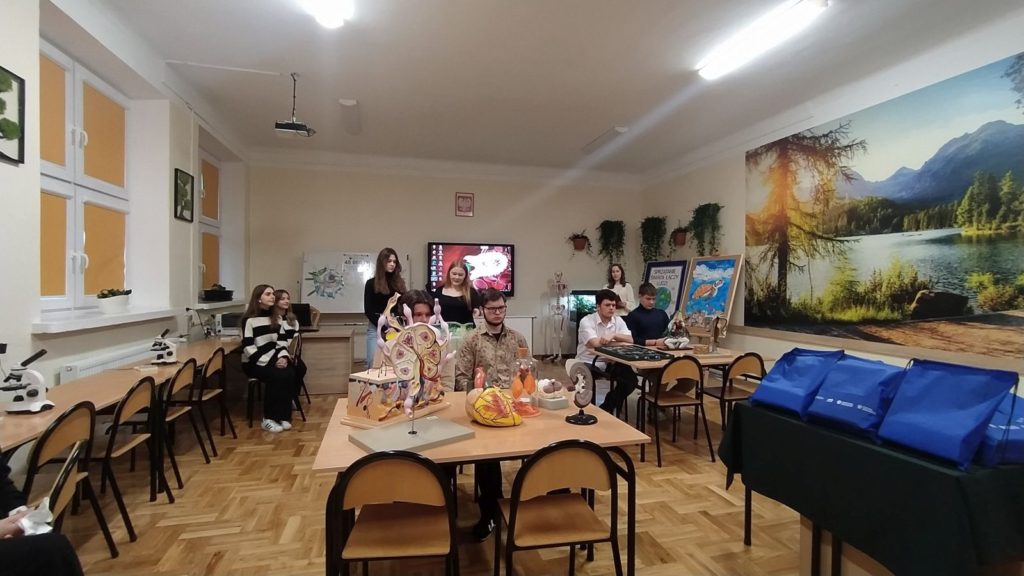 NowaEKO PRACOWNIA
Nasze liceum znalazło się wśród 42 szkół z terenu całego województwa mazowieckiego, które otrzymały pieniądze na utworzenie pracowni w ramach projektu „EKOSFERA LO ZWOLEŃ”
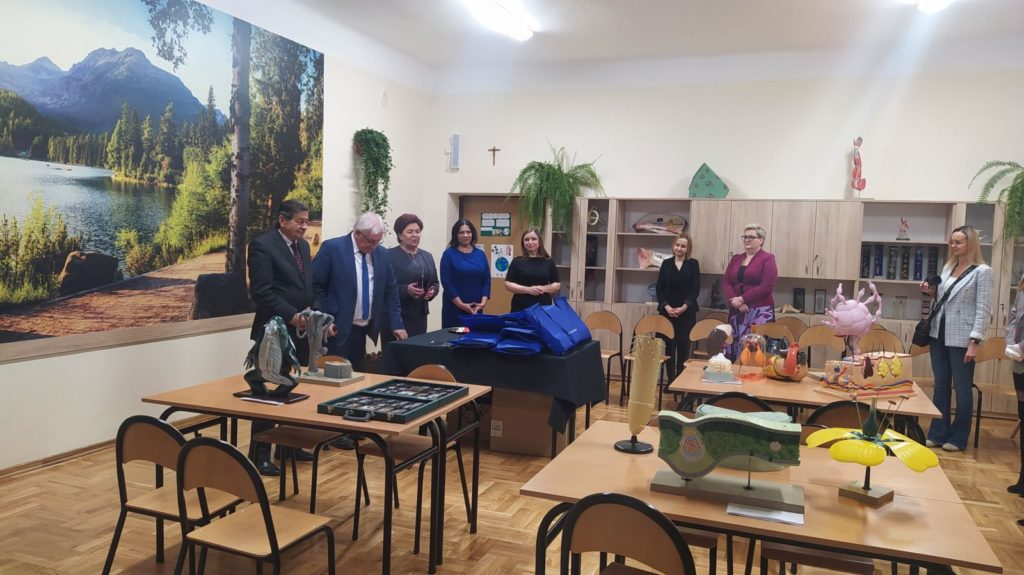 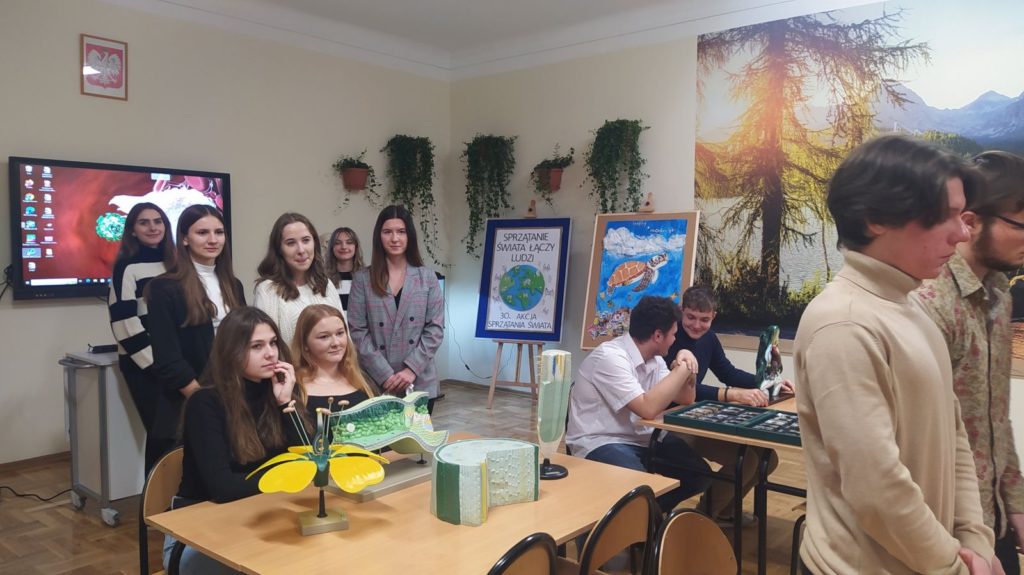 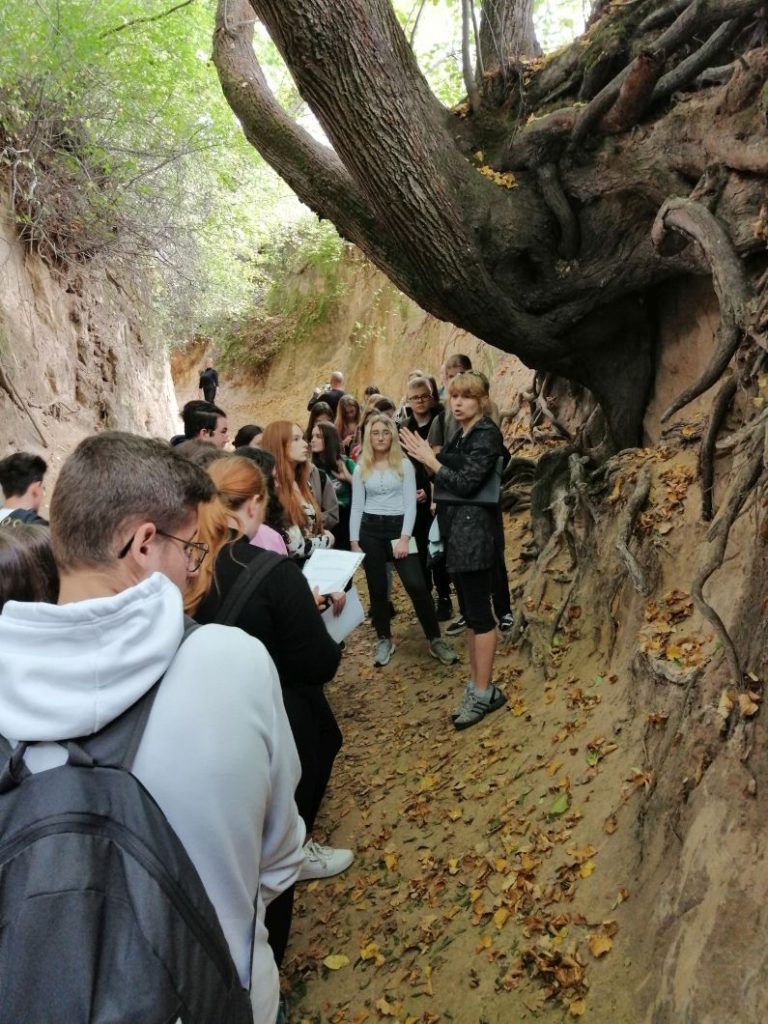 Uczymy w ciekawy sposób…
Zajęcia z geografii w terenie. 
 Warsztaty chemiczne na UMCS w Lublinie.
 Pokazy z fizyki.
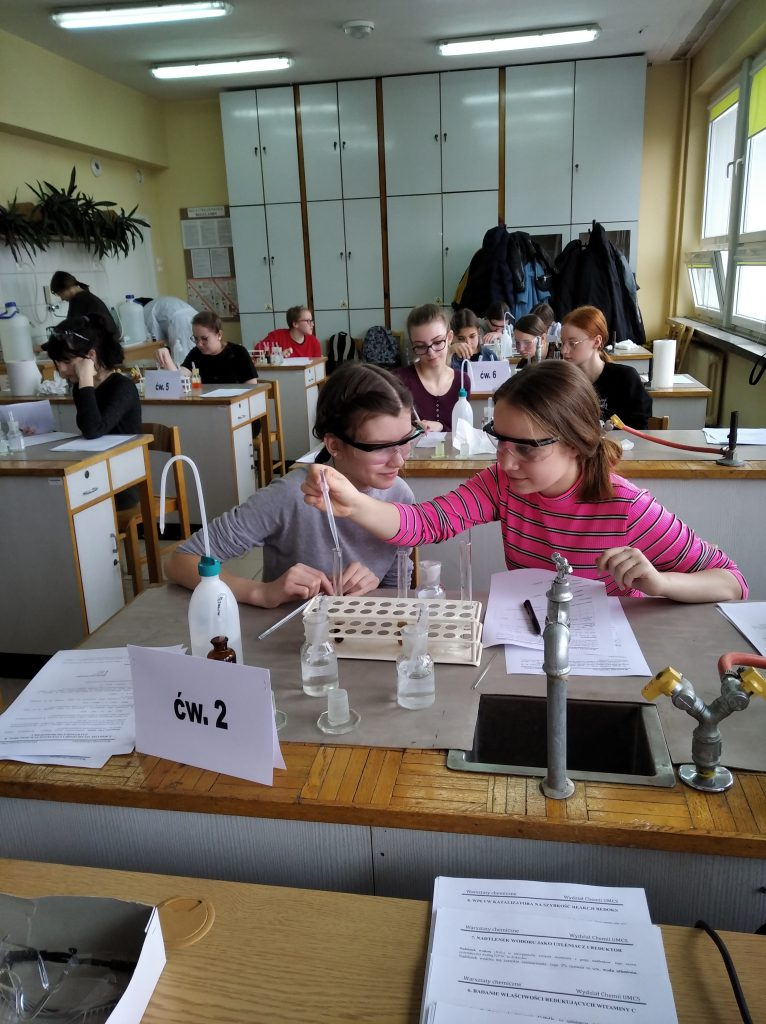 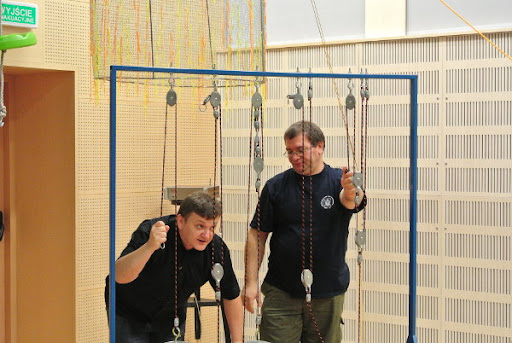 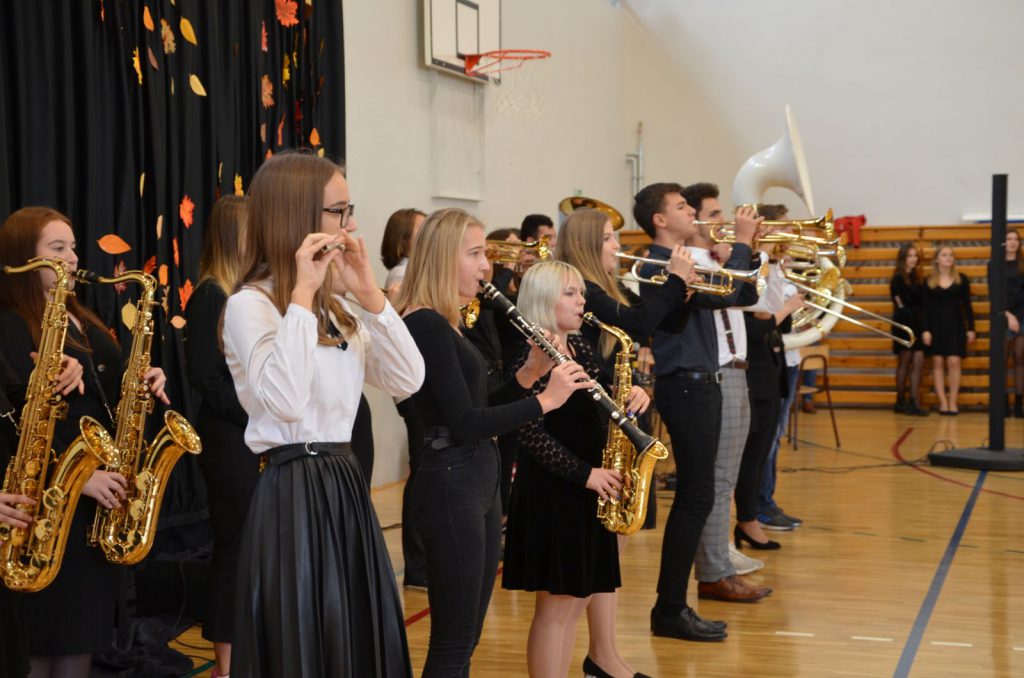 Rozwijamy talenty
Organizując uroczystości szkolne i środowiskowe  rozwijamy i promujemy talenty Naszych licealistów.
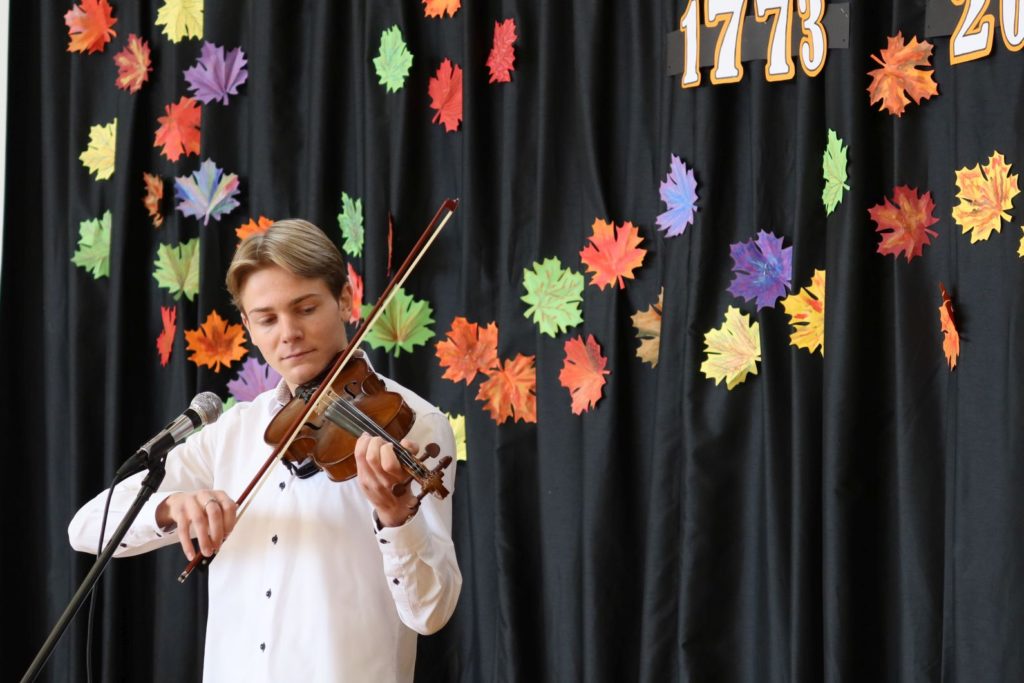 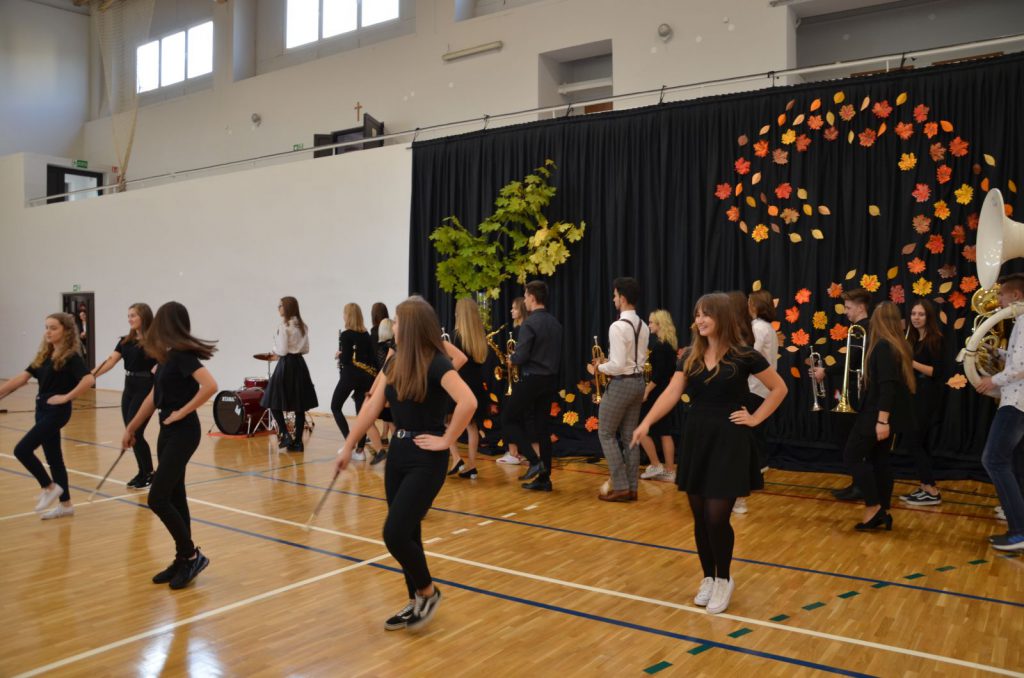 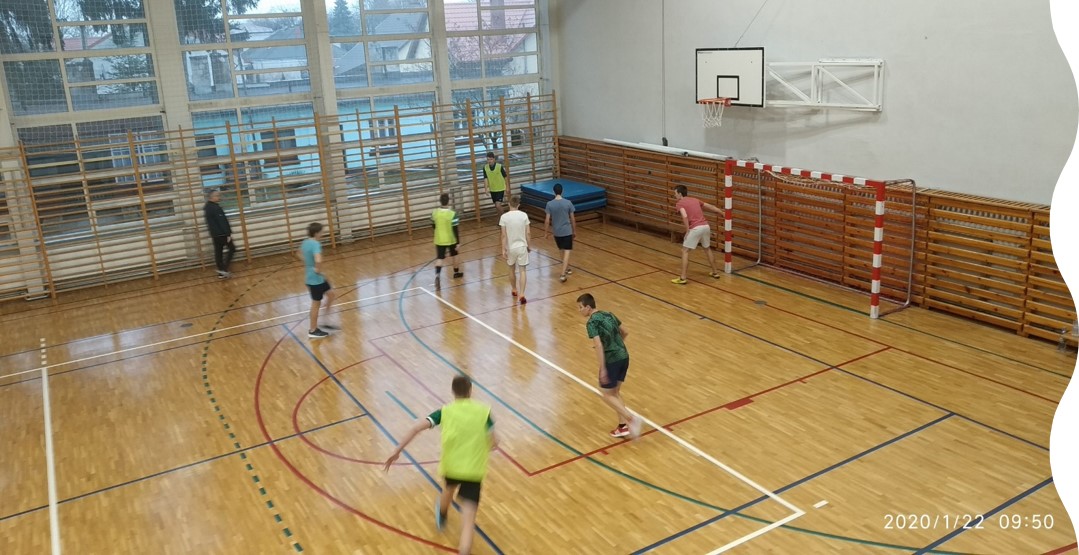 PROMUJEMY ZDROWY STYL ŻYCIA
Co roku w naszej szkole są organizowane zawody sportowe o puchar Dyrektora Szkoły. 
 Dziewczęta mają okazję zaprezentować swoje umiejętności w piłkę siatkową.
 Chłopcy rozgrywają turniej piłki nożnej.
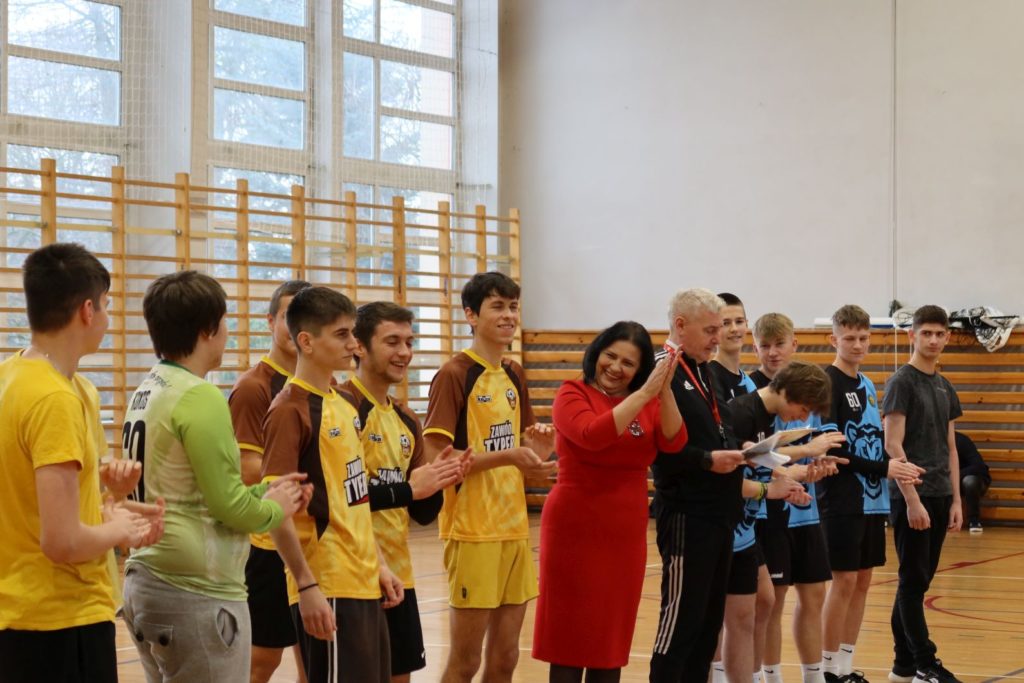 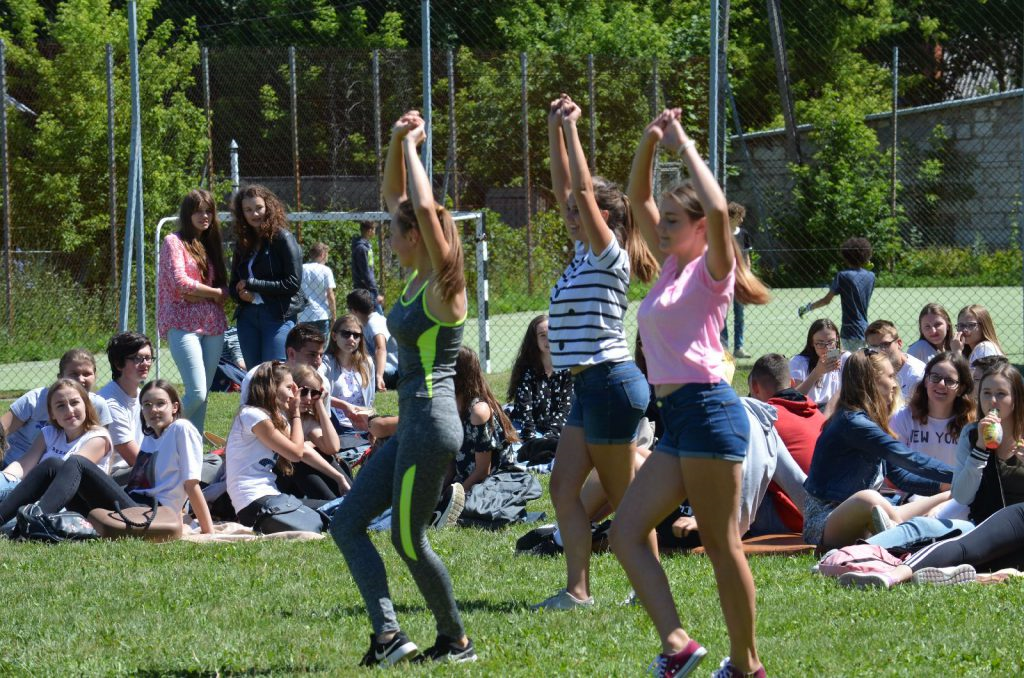 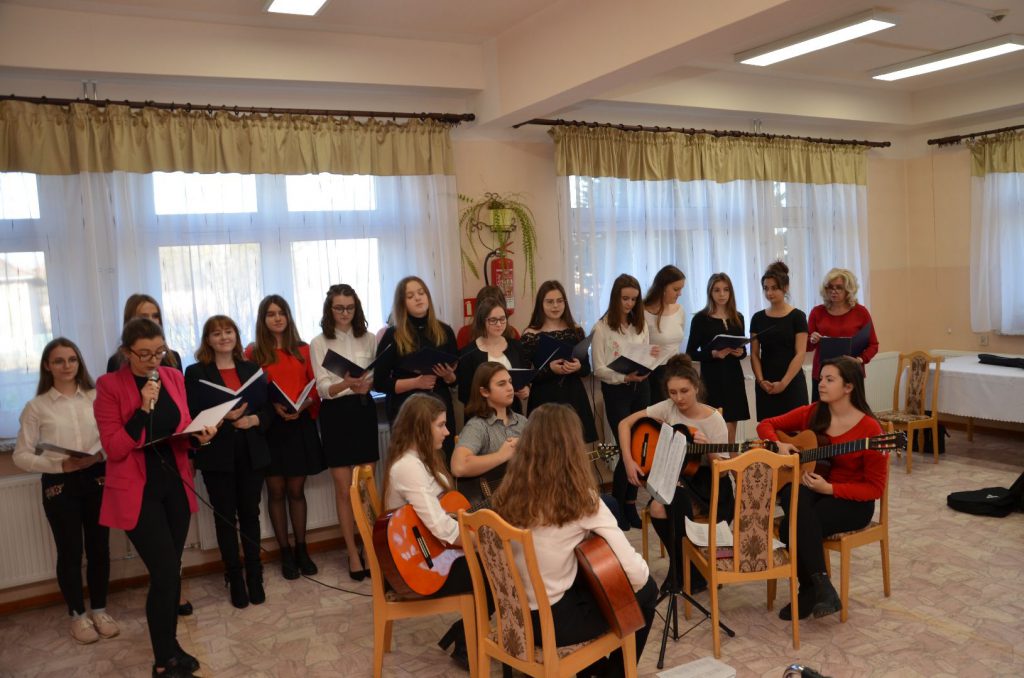 Pomagamy innym…
W Naszym Liceum aktywnie działa wolontariat.
 Społeczność szkolna chętnie angażuje się   w pomoc potrzebującym.
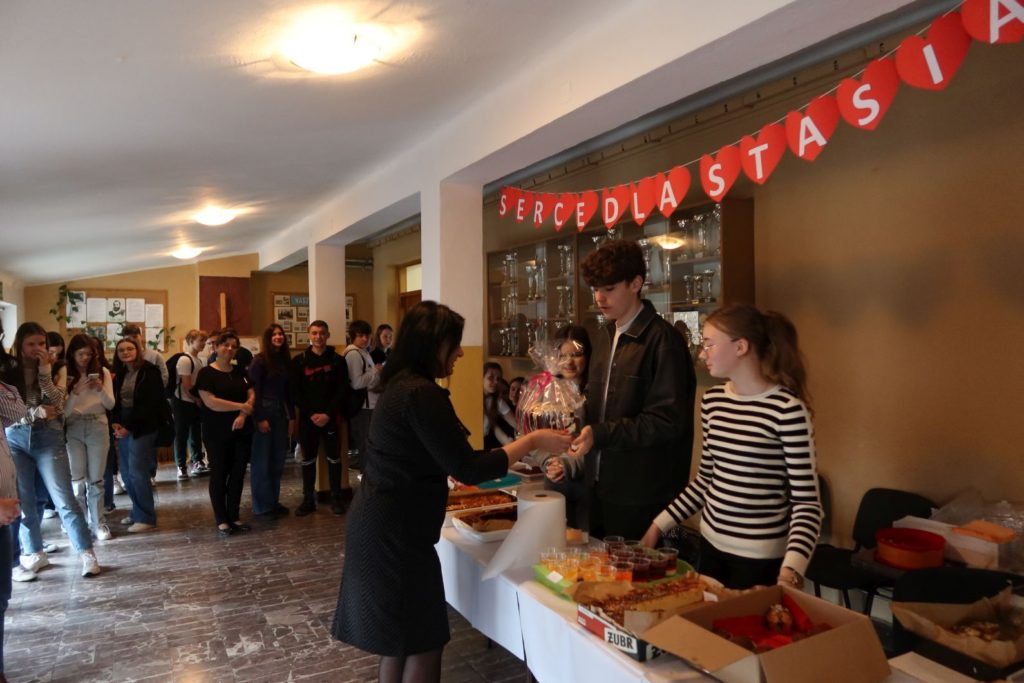 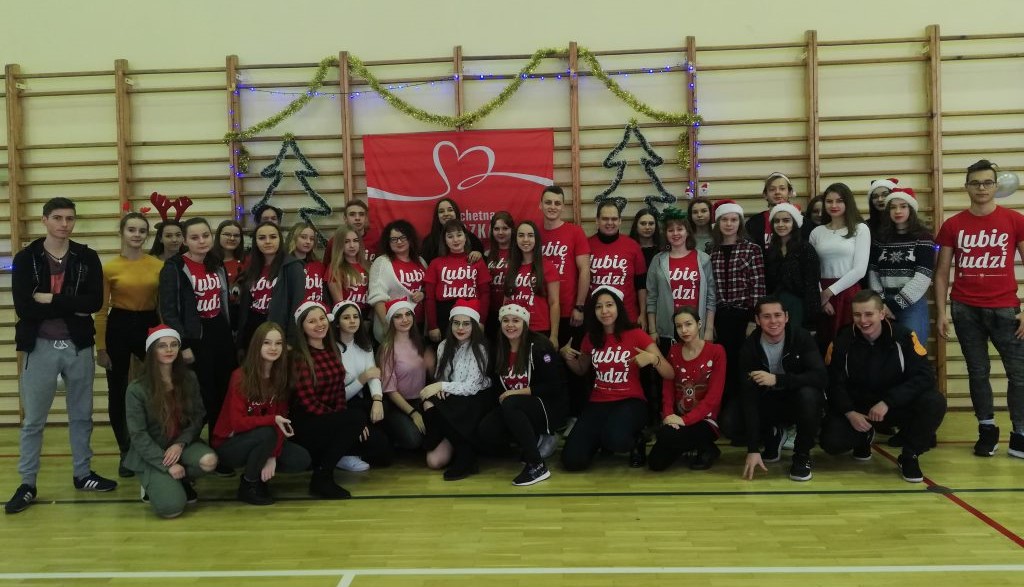 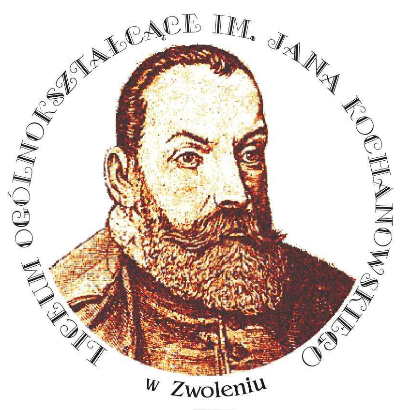 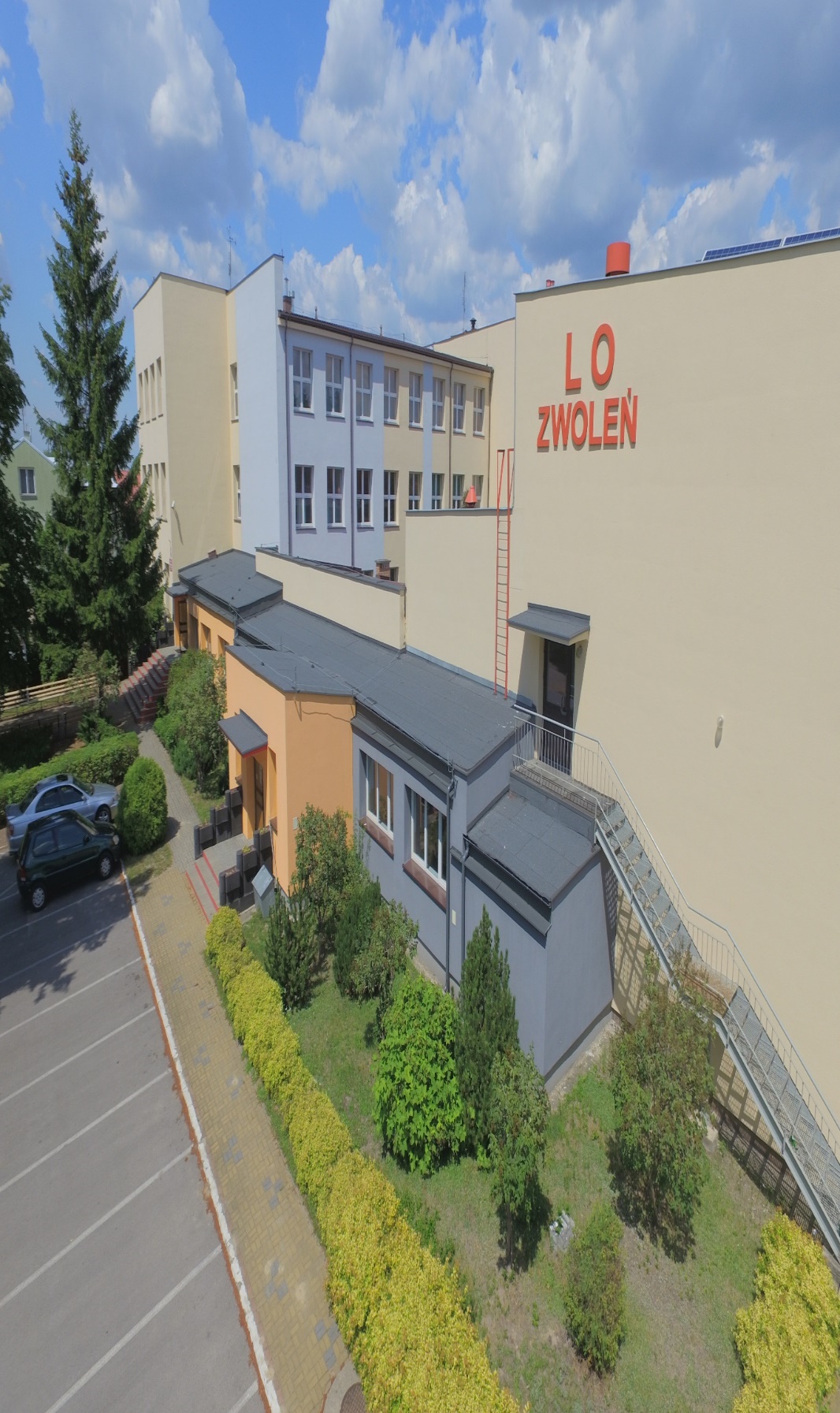 Atuty         naszego liceum
W szkole panuje przyjazna i życzliwa atmosfera
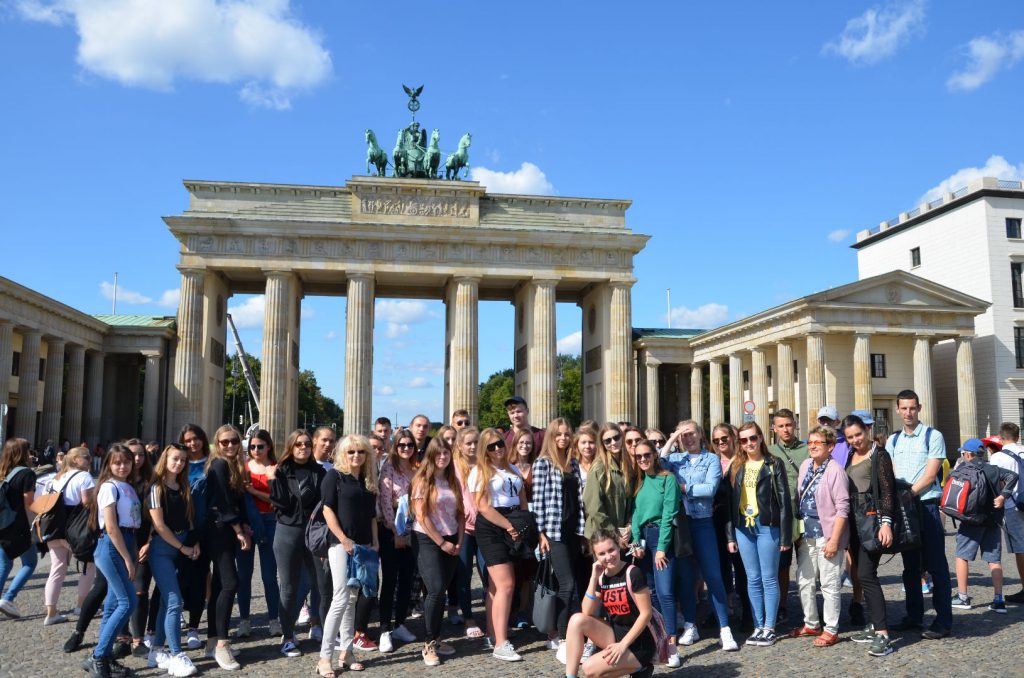 Integrujemy się na wycieczkach
Uczniowie naszej szkoły wraz z nauczycielami odwiedzili już wiele miejsc, nie tylko w Polsce!
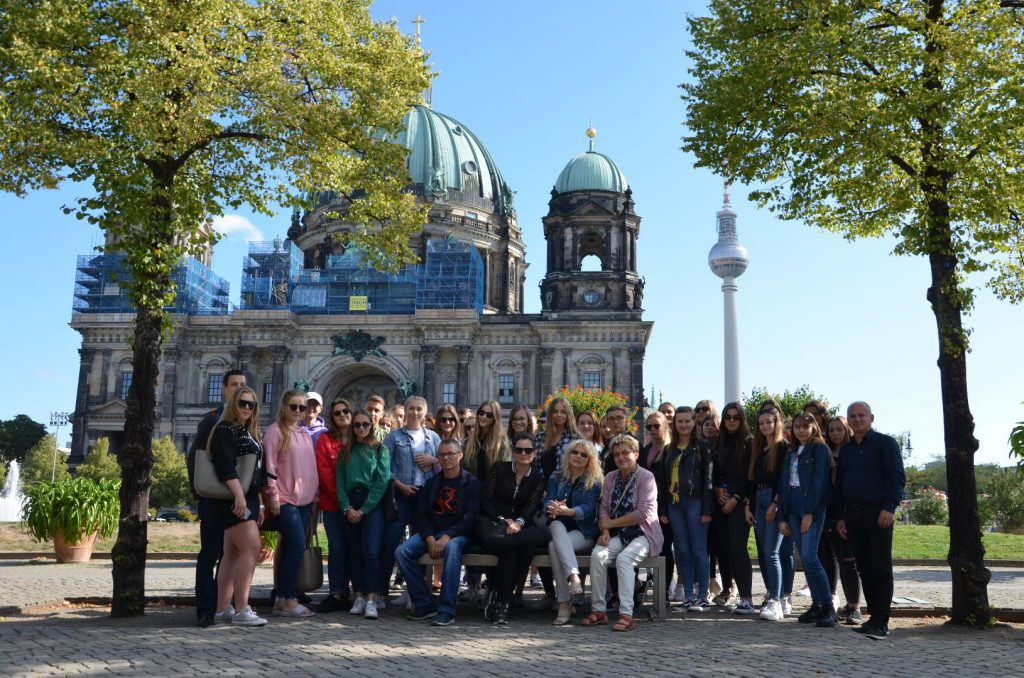 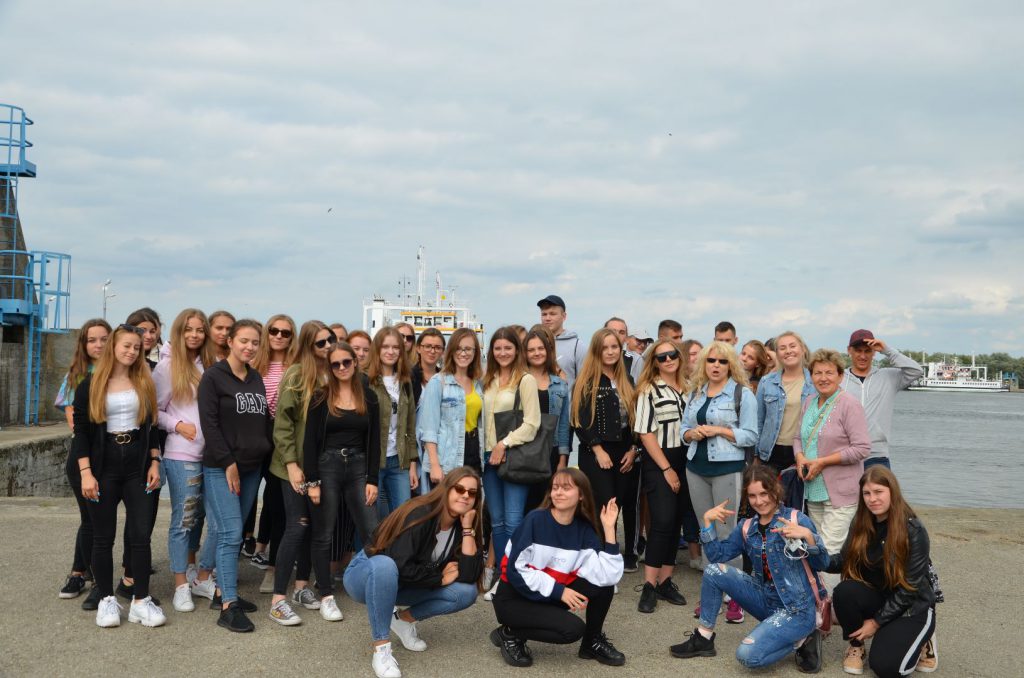 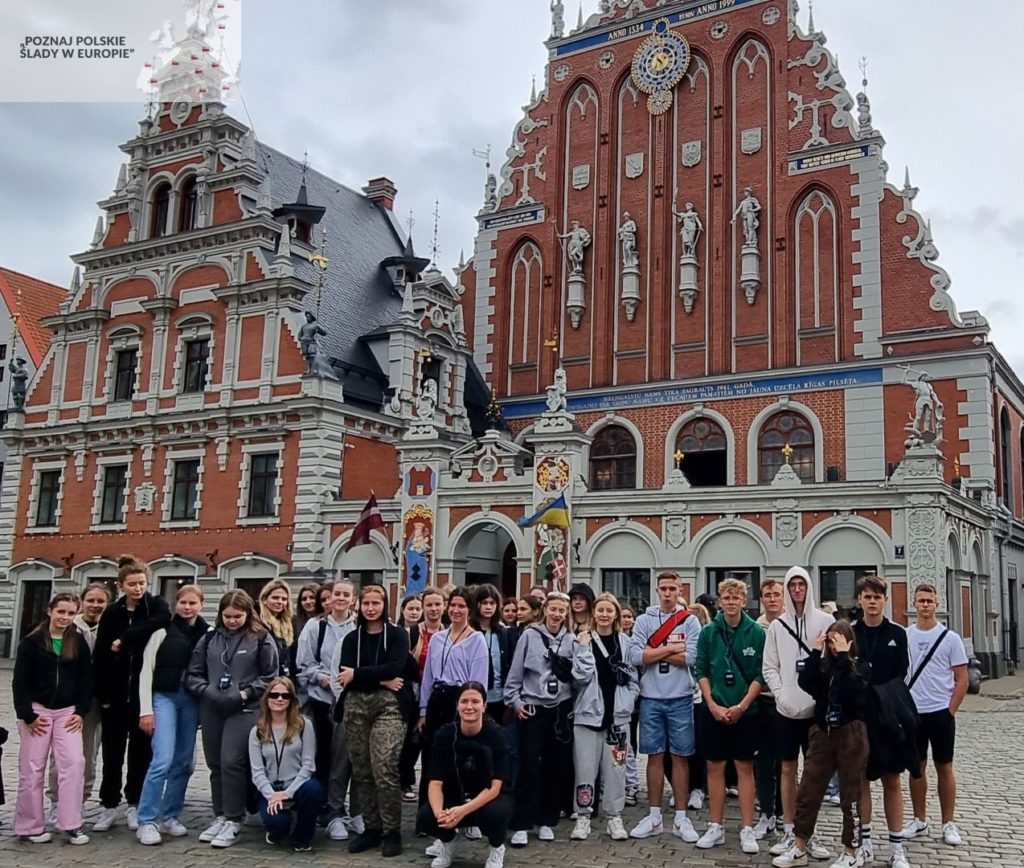 na wycieczkach
W ubiegłym roku szkolnym w ramach programu „Poznaj polskie ślady w Europie” 45 uczniów uczestniczyło w 5 dniowej wycieczce
  LITWA – ŁOTWA – ESTONIA – FINLANDIA 

JESTEŚMY jedną z 78 szkół z całej Polski, którym udało się pozyskać na ten cel aż  75 000 zł.
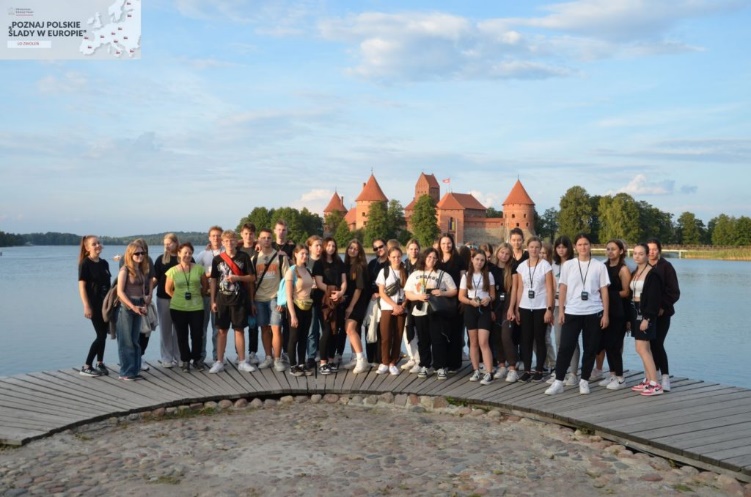 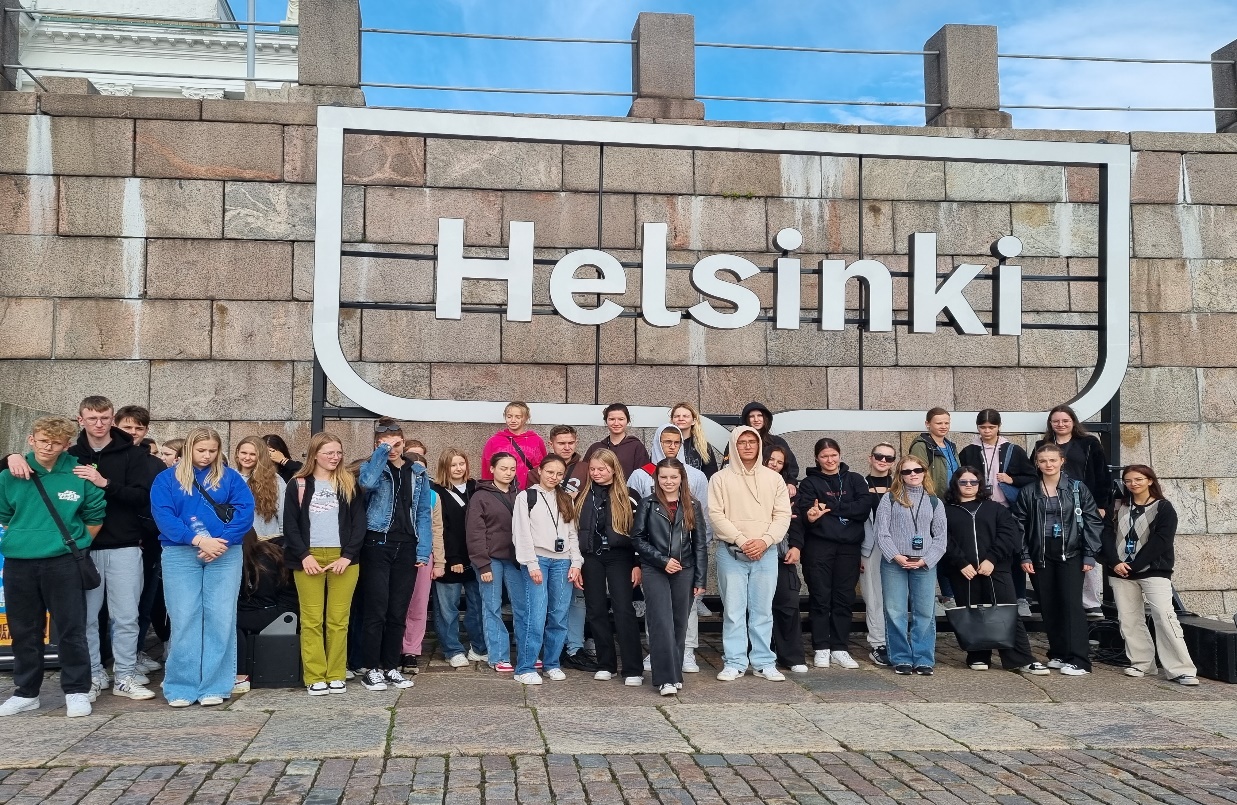 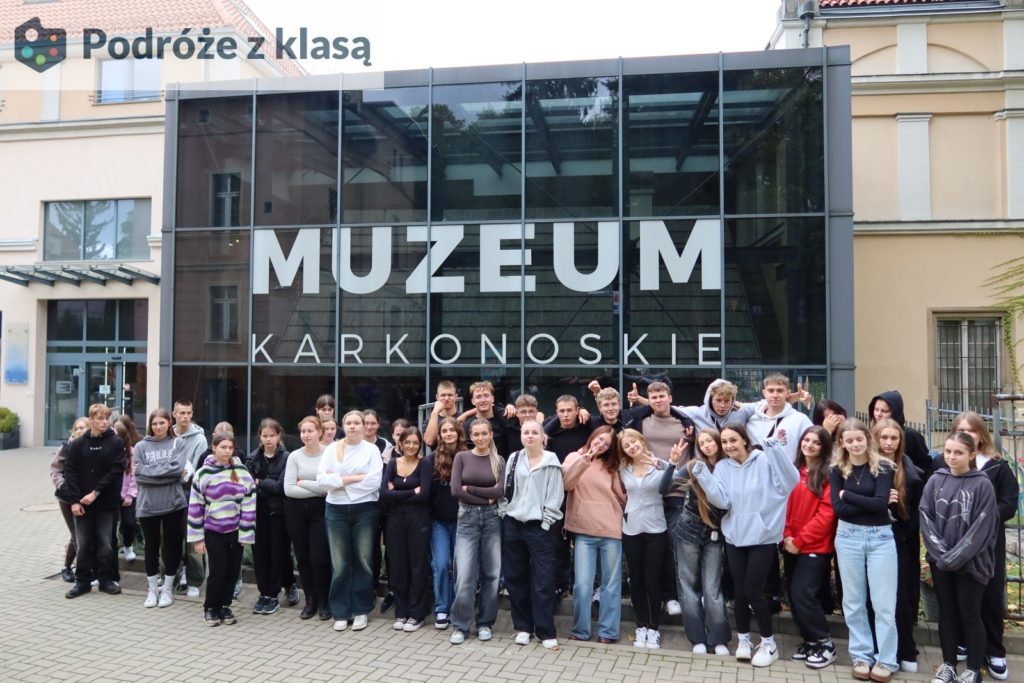 Organizujemy atrakcyjne wycieczkipo Polsce
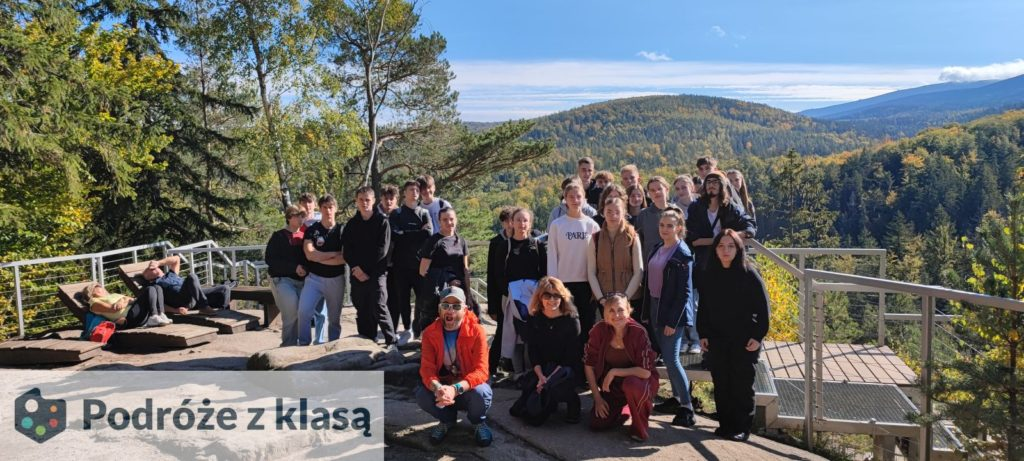 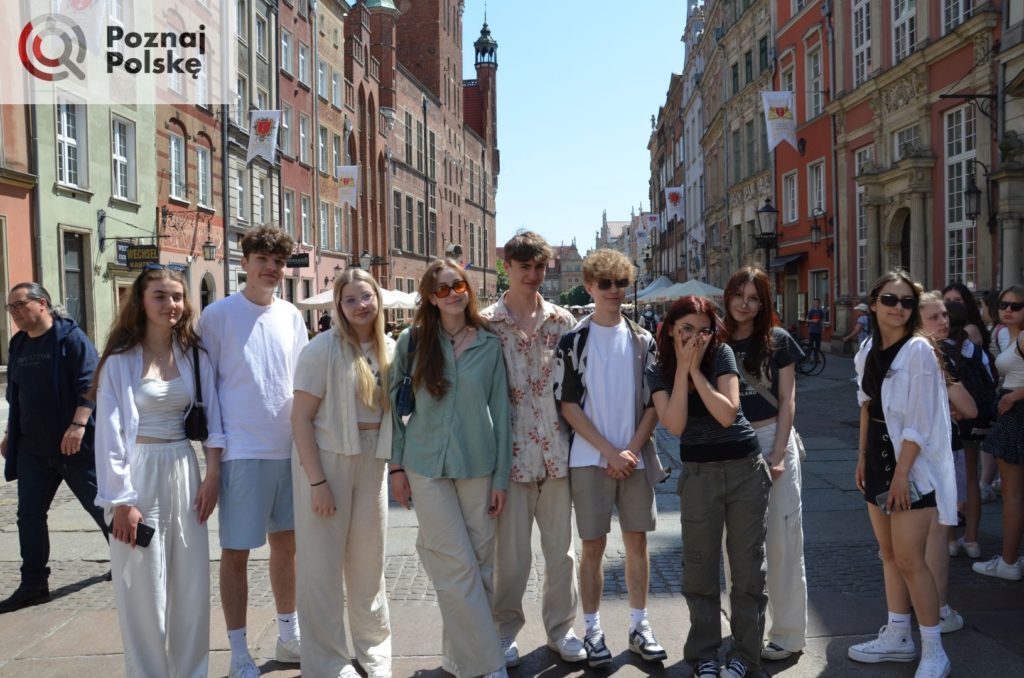 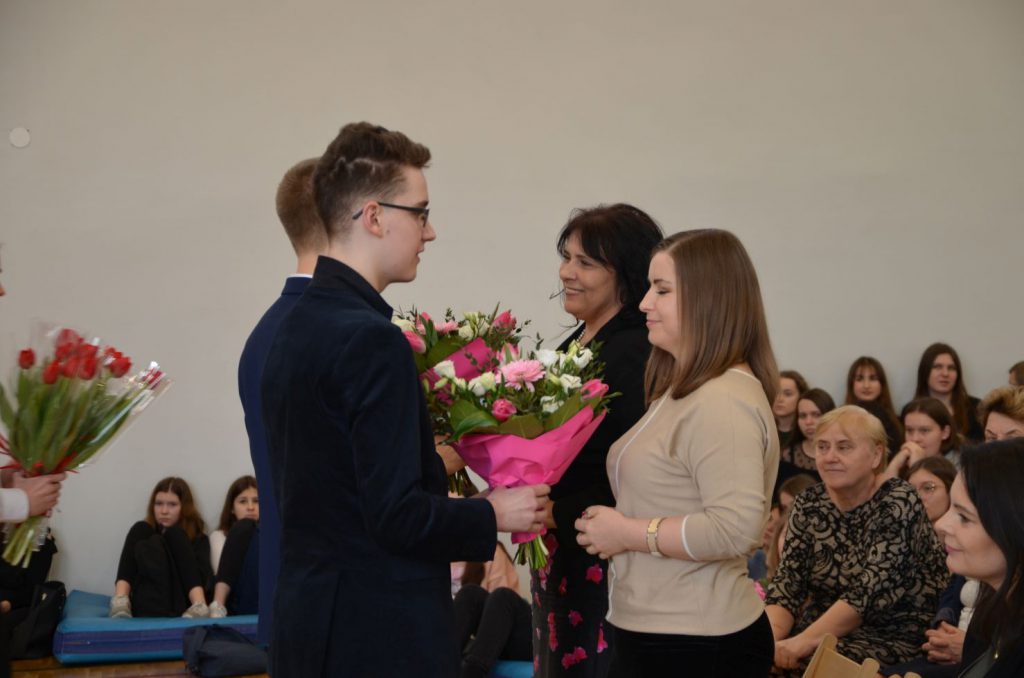 Razem budujemy miłą atmosferę
Potrafimy budować dobrą atmosferę, opartą na życzliwości i wzajemnym szacunku.
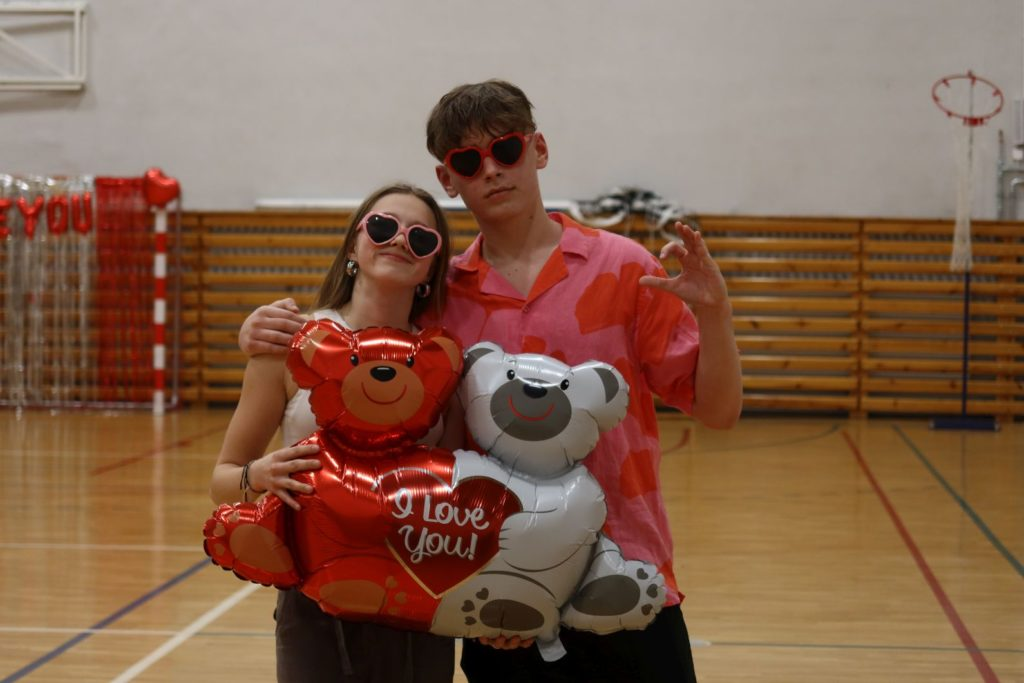 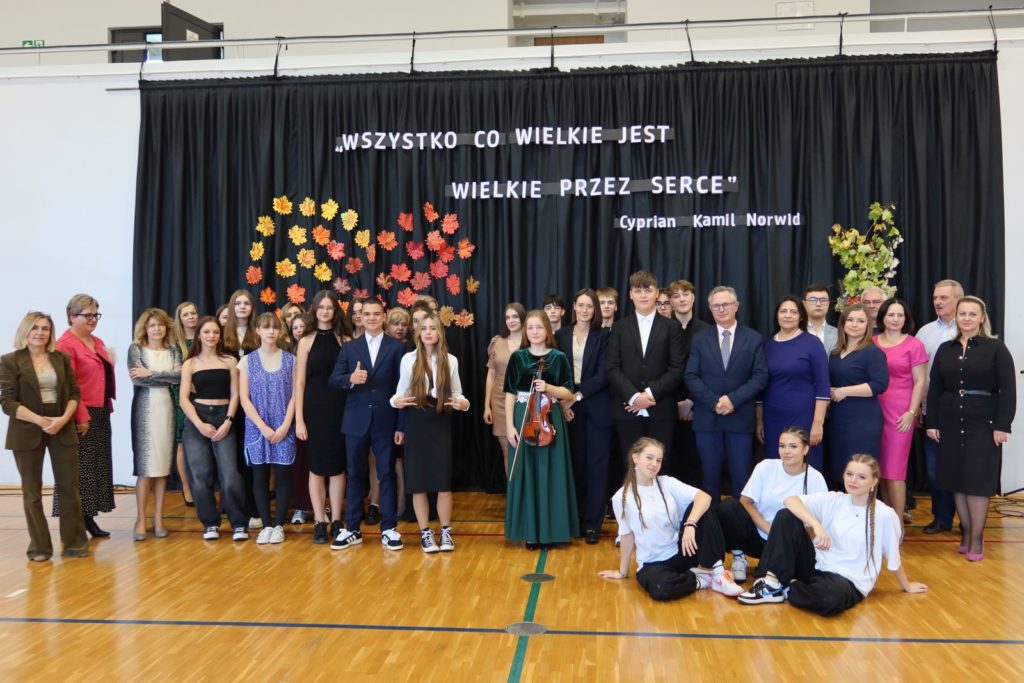 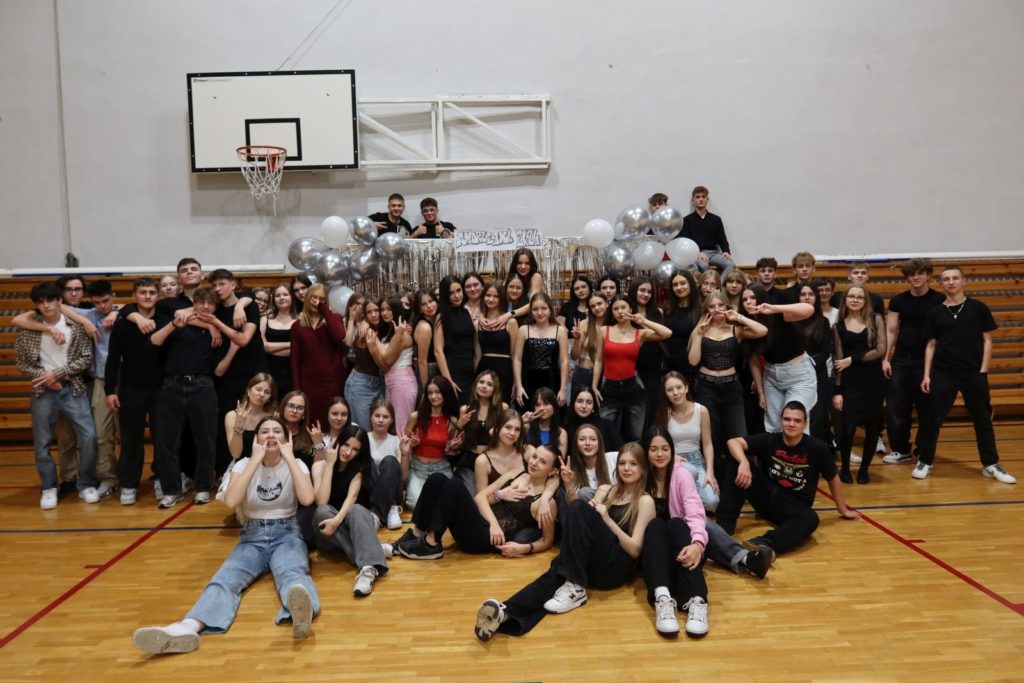 Razem dobrze się bawimy
Nasi kreatywni licealiści potrafią zawsze
dobrze się bawić.
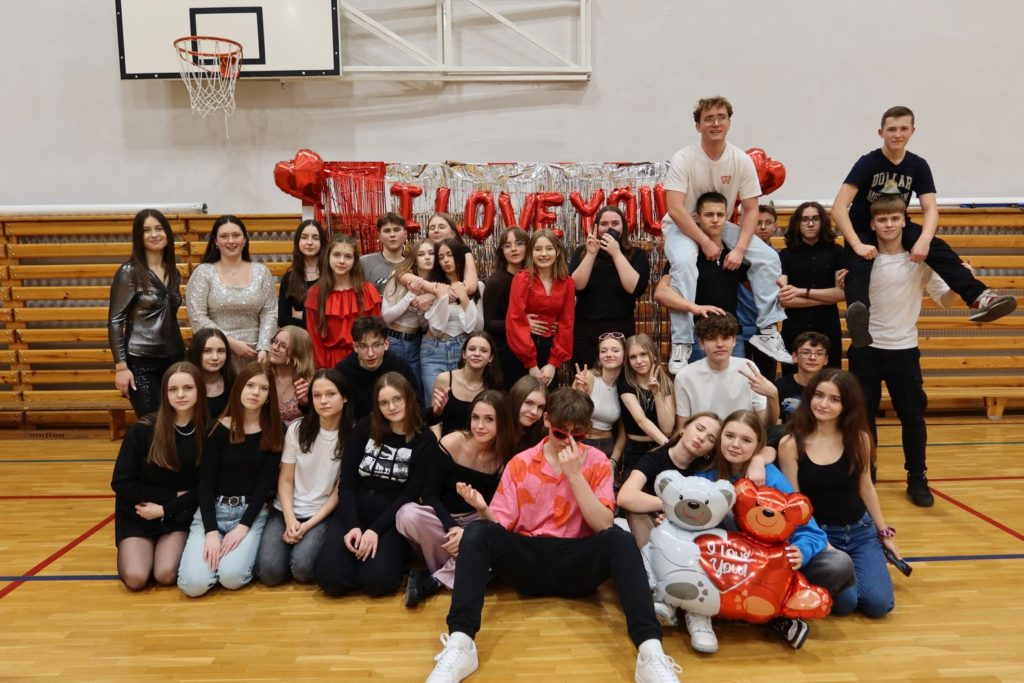 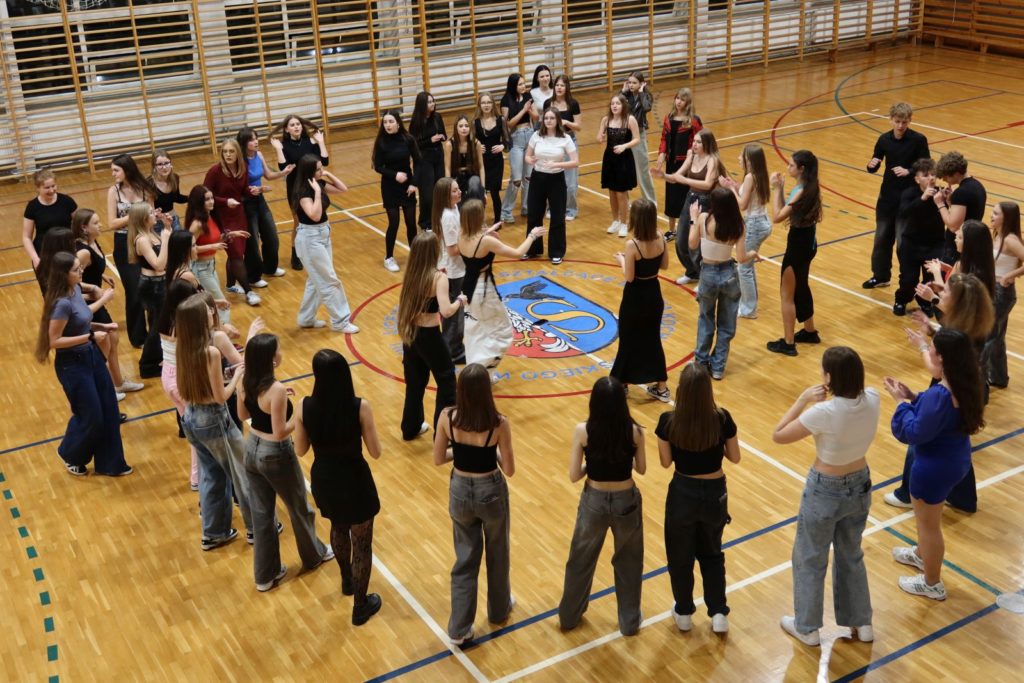 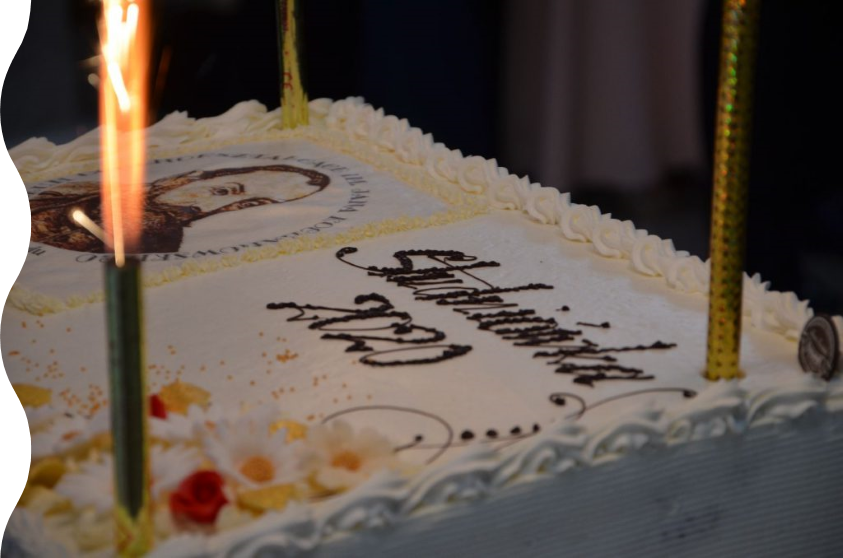 Razem dobrze się bawimy
Uczniowie naszej szkoły wraz z nauczycielami podczas zabawy studniówkowej.
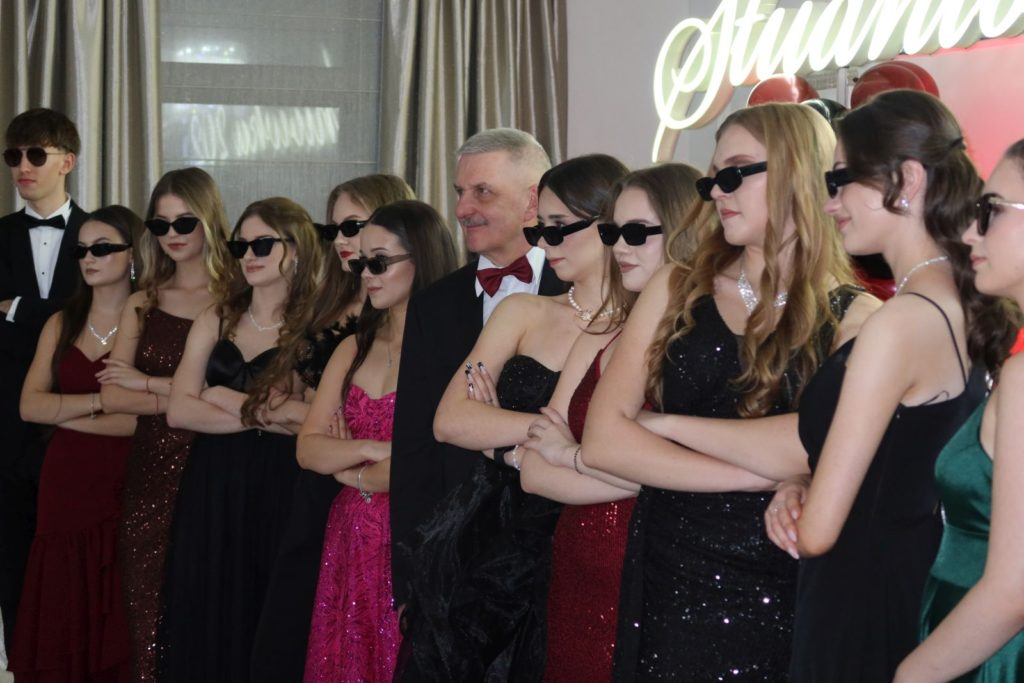 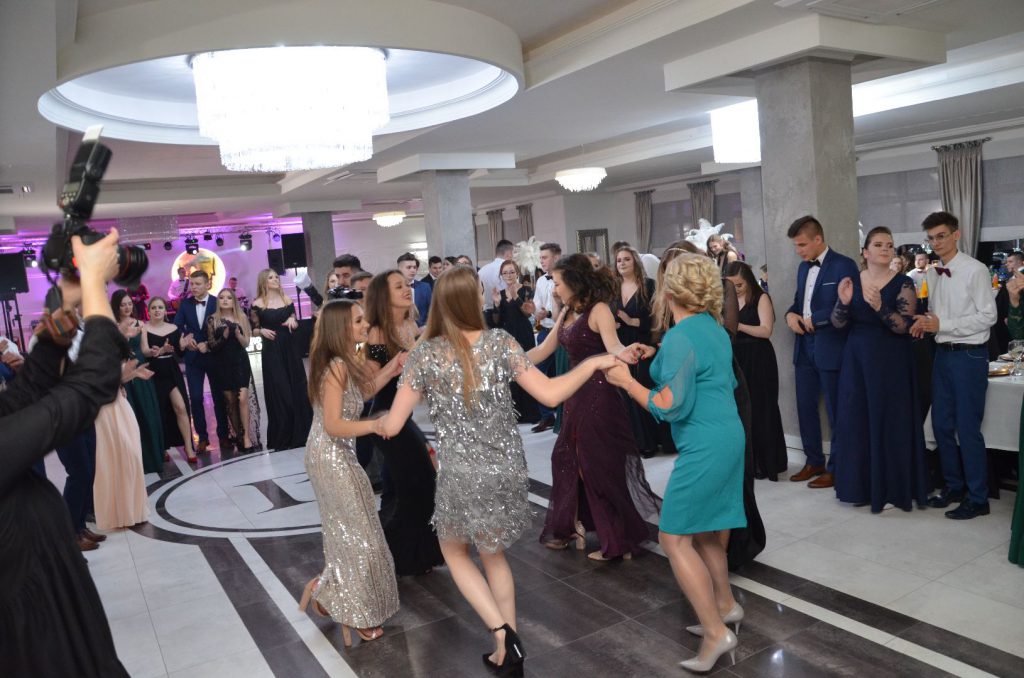 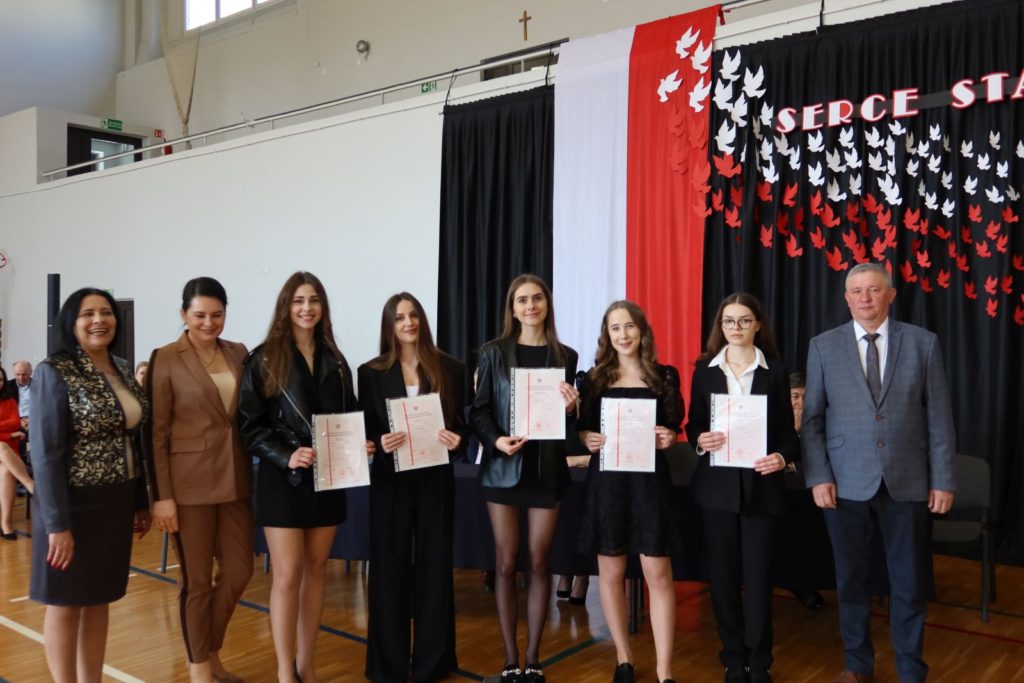 Razem budujemy dobre wspomnienia
By rozstania też były przyjemne!
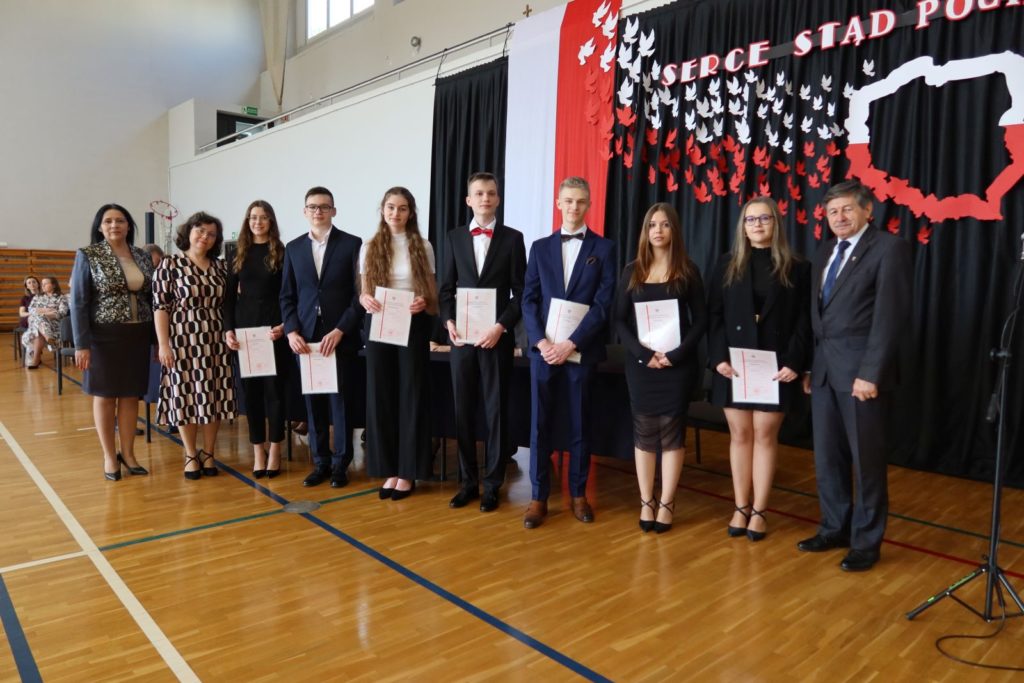 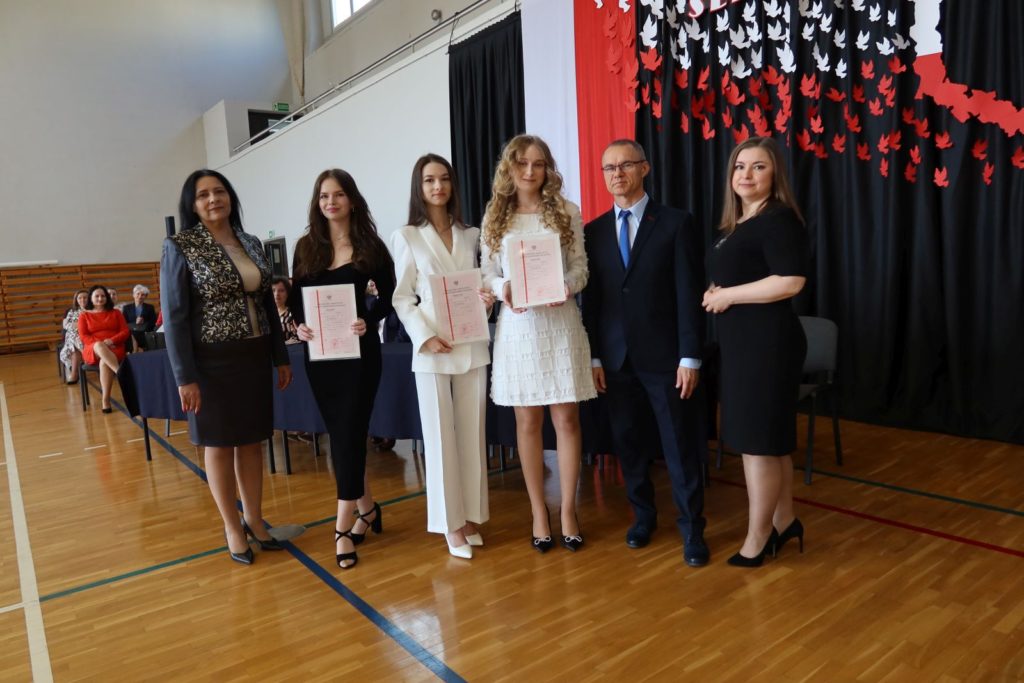 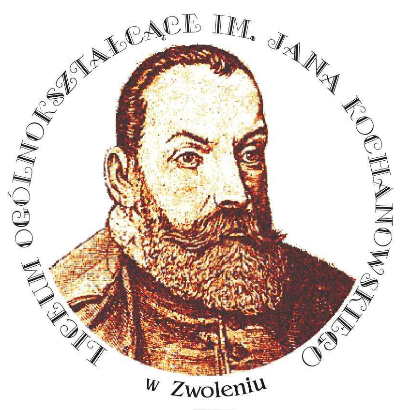 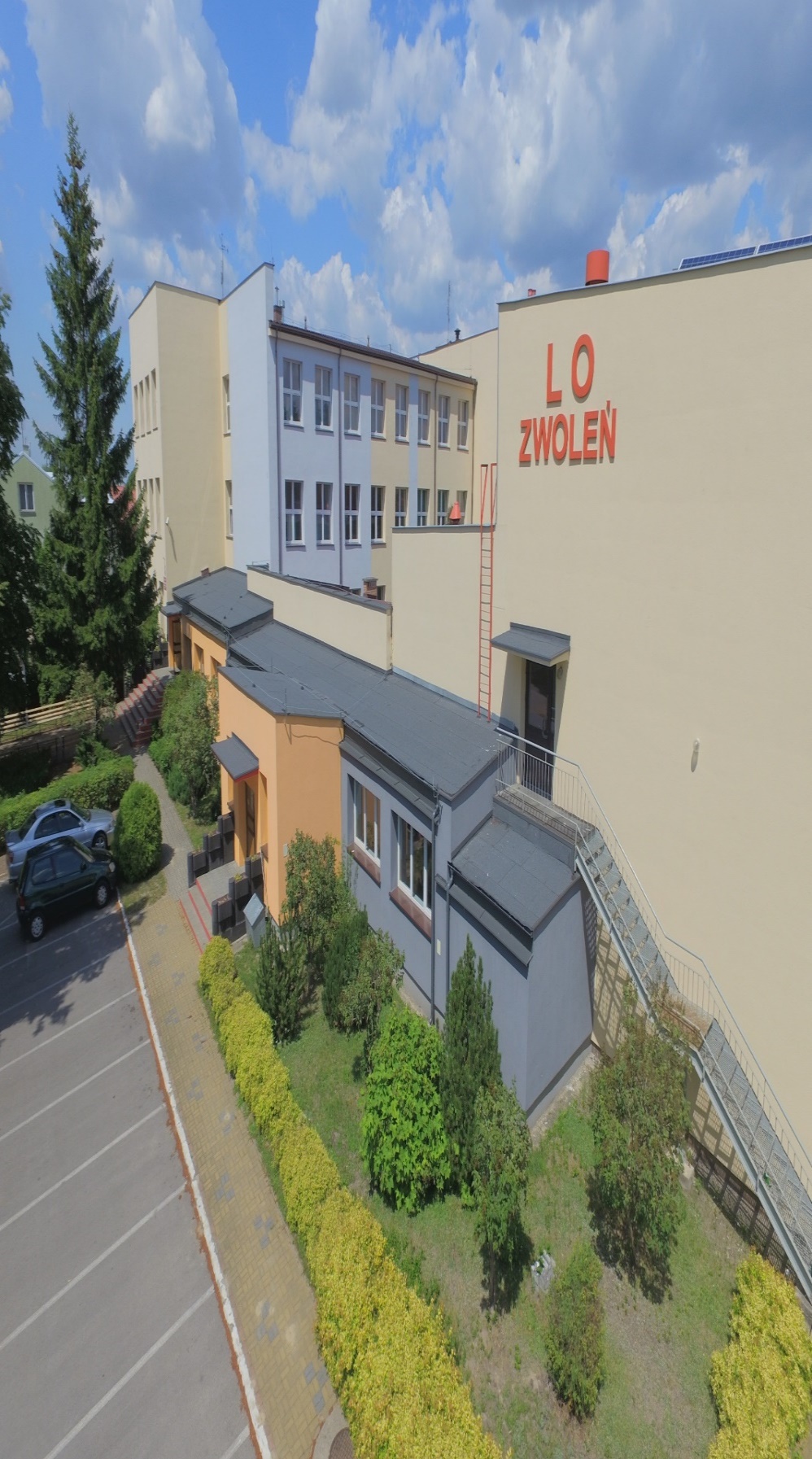 Liceum Ogólnokształcące                                   im. Jana Kochanowskiego           w Zwoleniu        to kameralna szkoła z tradycją i ugruntowaną marką
Uczniowie naszego LO to młodzież z klasą, wysoką kulturą osobistą, pogodna i otwarta na zdobywanie wiedzy, rozwijanie zainteresowań oraz potrzeby innych.



Kadrę nauczycielską tworzy starannie dobrany zespół ludzi o dużej wiedzy i umiejętnościach, którzy potrafią przekazać je z pasją i troszczą się o wychowanie swoich podopiecznych.
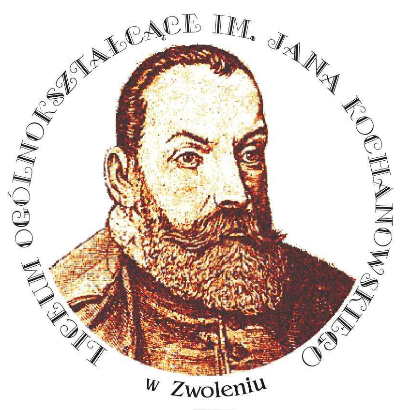 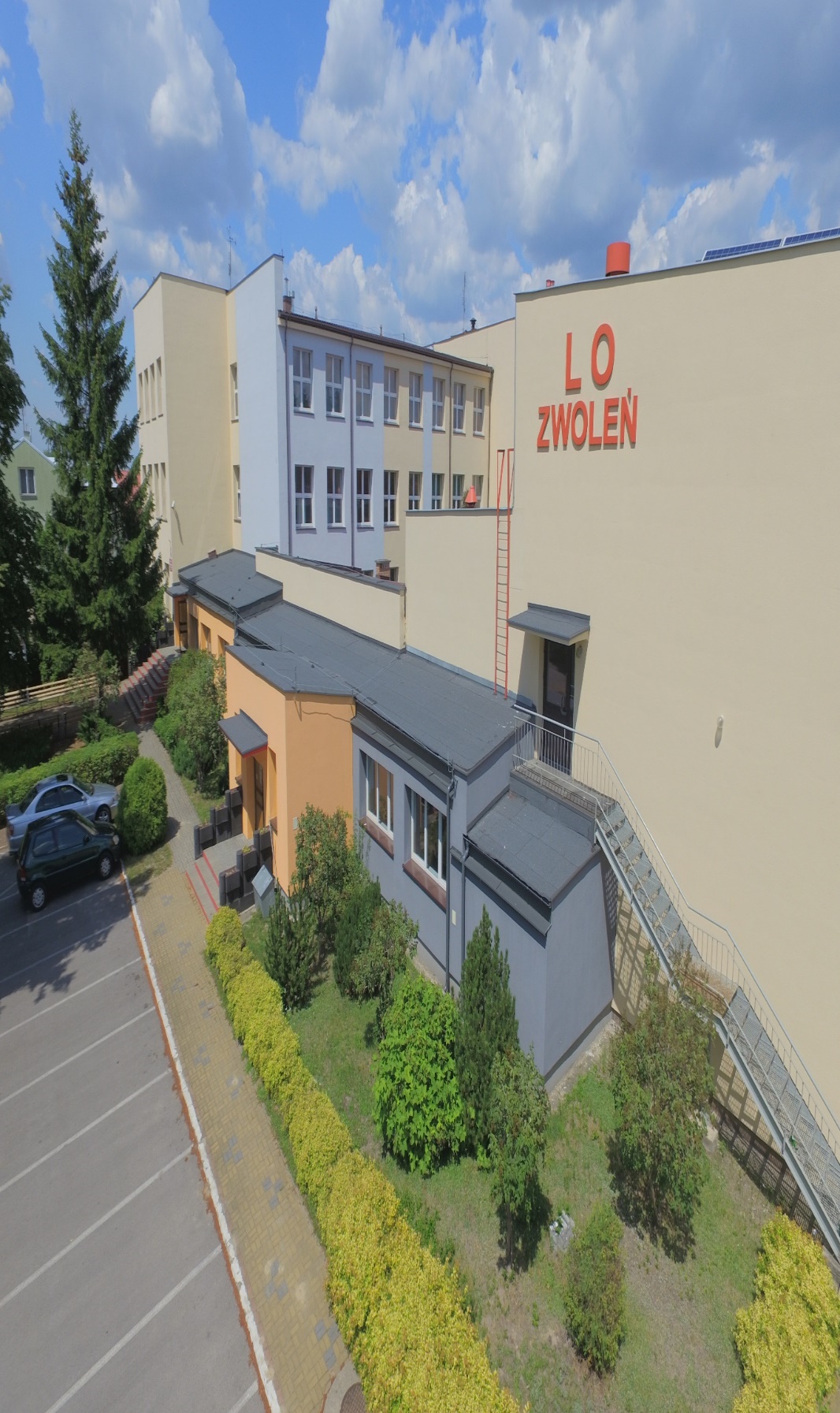 TY też możesz                tworzyć HISTORIĘ TEJ SZKOŁY
Mamy nadzieję, 
że każdy z Was dokona 
właściwego wyboru !
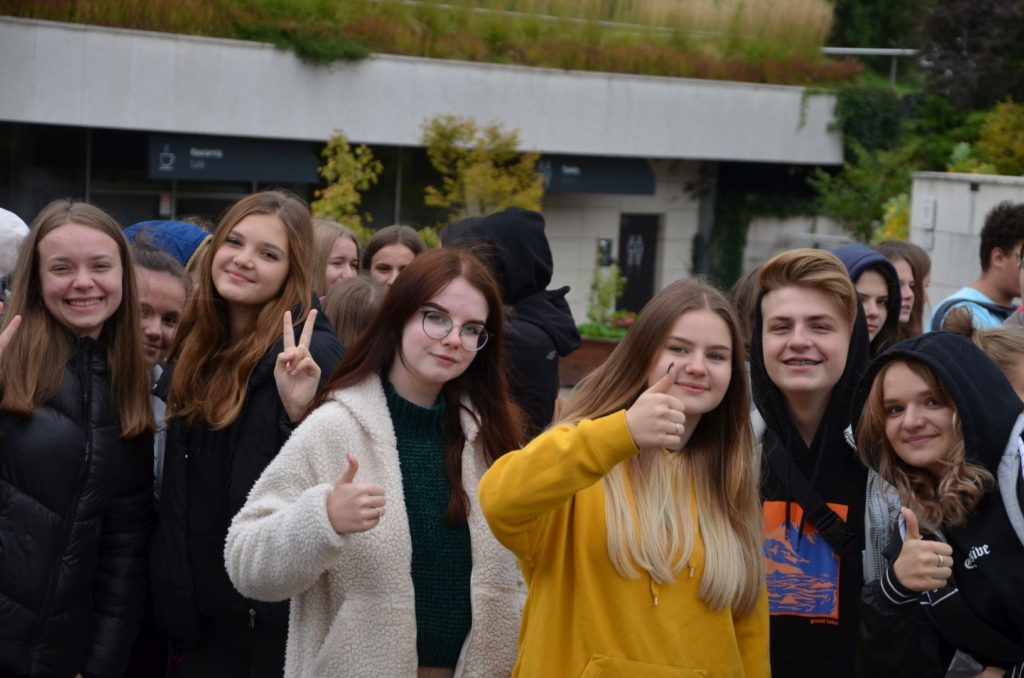